PHÒNG GIÁO DỤC VÀ ĐÀO TẠO QUẬN GÒ VẤP
BÀI GIẢNG ĐỊA LÍ 7
TUẦN 11, 12
CHỦ ĐỀ 6. ĐẶC ĐIỂM THIÊN NHIÊN CHÂU PHI
I. Thế giới rộng lớn và đa dạng
II. Thiên nhiên châu Phi
  1. Vị trí địa lý, địa hình, khoáng sản.
  2. Khí hậu, các đặc điểm khác của môi trường tự nhiên.
III. TH: Phân tích lược đồ phân bố các MT tự nhiên, biểu đồ nhiệt độ, lượng mưa
I. THẾ GIỚI RỘNG LỚN VÀ ĐA DẠNG
1/ CÁC LỤC ĐỊA VÀ CÁC CHÂU LỤC
Các lục địa và 
các châu lục.
NỘI DUNG 
CHÍNH
Các nhóm nước 
trên thế giới.
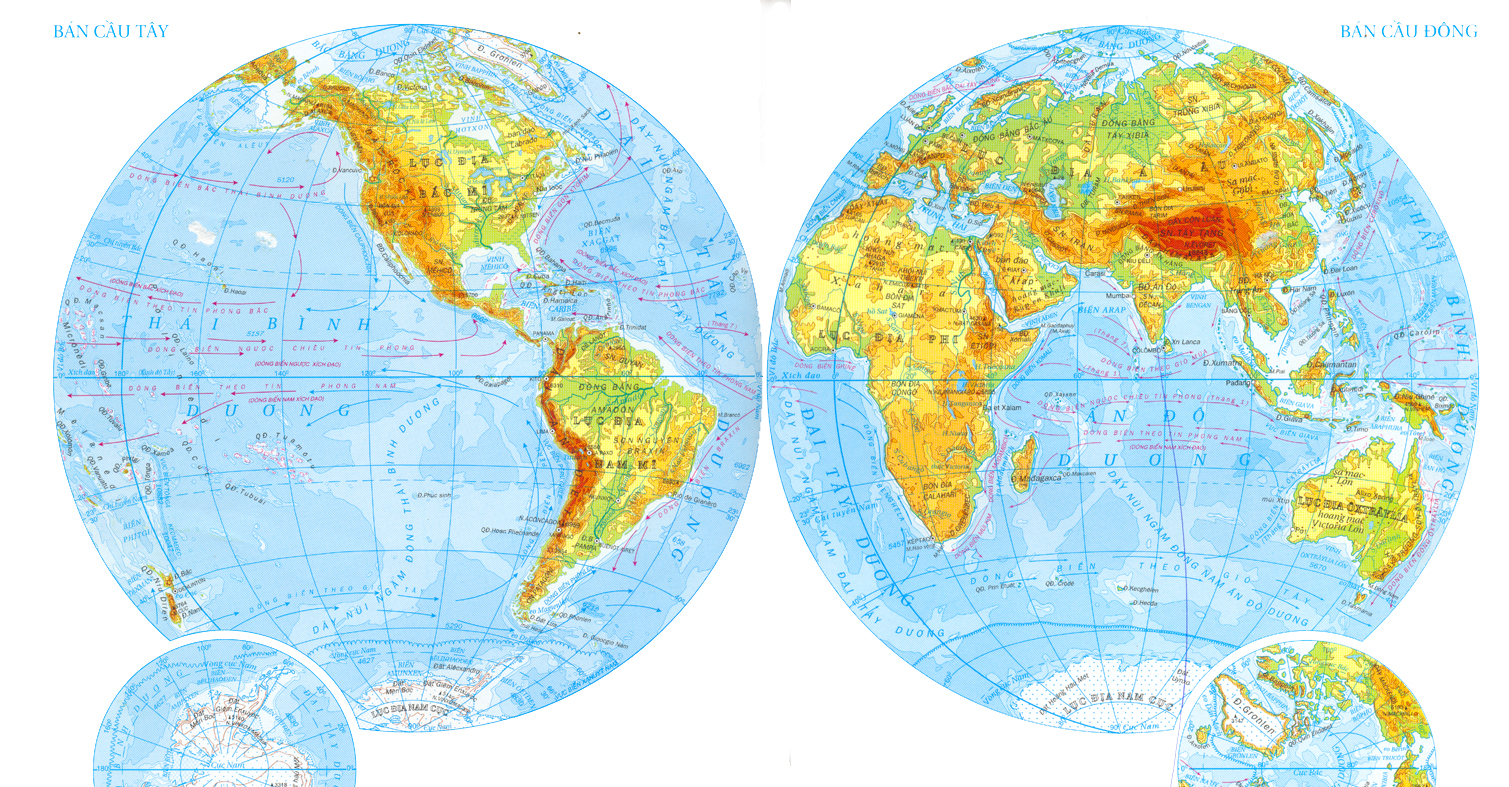 Các lục địa và các châu lục
LỤC ĐỊA BẮC MĨ
LỤC ĐỊA Á - ÂU
a. Lục địa: 
LỤC ĐỊA PHI
- Lục địa là khối đất liền rộng hàng triệu ki-lô-mét vuông, có biển và Đại Dương bao quanh.
- Ý nghĩa: mang ý nghĩa về mặt tự nhiên là chính.
LỤC ĐỊA NAM MĨ
LỤC ĐỊA ÔXTRAYLIA
LỤC ĐỊA NAM CỰC
Lục địa là gì?
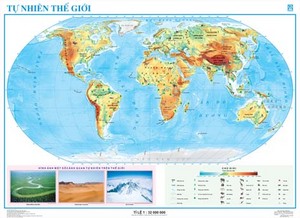 LỤC ĐỊA  Á - ÂU
LỤC ĐỊA BẮC MĨ
LỤC ĐỊA PHI
LỤC ĐỊA NAM MĨ
LỤC ĐỊA ÔXTRAYLIA
LỤC ĐỊA NAM CỰC
Xác định vị trí giới hạn 6 lục địa trên bản đồ thế giới
Lục địa nào lớn nhất? Lục địa nào nhỏ nhất?
Bảng diện tích các lục địa trên Trái Đất
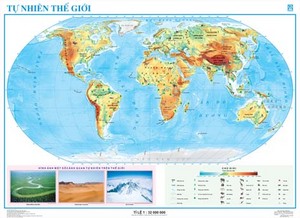 BẮC BĂNG DƯƠNG
LỤC ĐỊA  Á - ÂU
LỤC ĐỊA BẮC MĨ
LỤC ĐỊA PHI
THÁI BÌNH DƯƠNG
ĐẠI TÂY DƯƠNG
LỤC ĐỊA NAM MĨ
THÁI BÌNH DƯƠNG
ẤN ĐỘ DƯƠNG
LỤC ĐỊA ÔXTRAYLIA
LỤC ĐỊA NAM CỰC
Nêu tên các đại dương bao quanh từng lục địa?
Châu lục là gì?
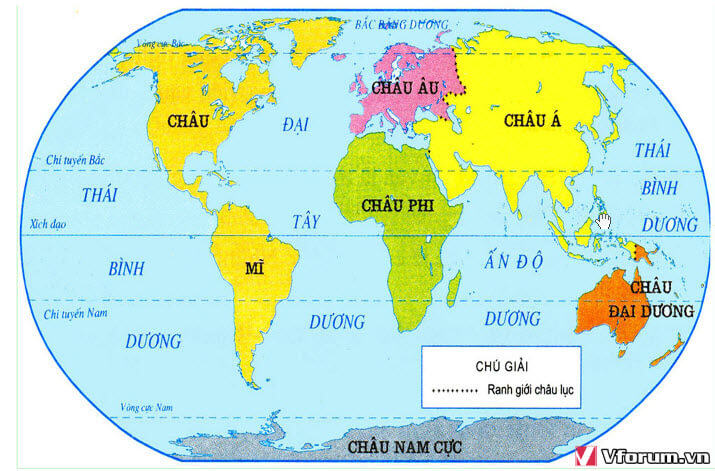 BẢN  ĐỒ CÁC CHÂU LỤC  TRÊN THẾ GIỚI
Châu lục nào có diện tích lớn nhất, châu lục nào có diện tích nhỏ nhất ?
Bảng diện tích các châu lục trên Trái Đất
Các lục địa và các châu lục
a. Lục địa:
b. Châu lục: 
- Châu lục bao gồm phần lục địa và các đảo, quần đảo bao quanh.
- Ý nghĩa: mang ý nghĩa về mặt lịch sử, kinh tế, chính trị
Giống nhau : Cả lục địa và châu lục đều có biển và đại dương bao quanh.
Khác nhau:
- Lục địa: Là khối đất liền rộng lớn. Có ý nghĩa về mặt tự nhiên.
- Châu lục: Bao gồm các lục địa và các đảo, quần đảo bao quanh. Có ý nghĩa về mặt lịch sử, kinh tế, chính trị.
So sánh điểm giống và khác nhau giữa lục địa và châu lục?
Châu lục nào gồm 2 lục địa?
Lục địa nào gồm 2 châu lục?
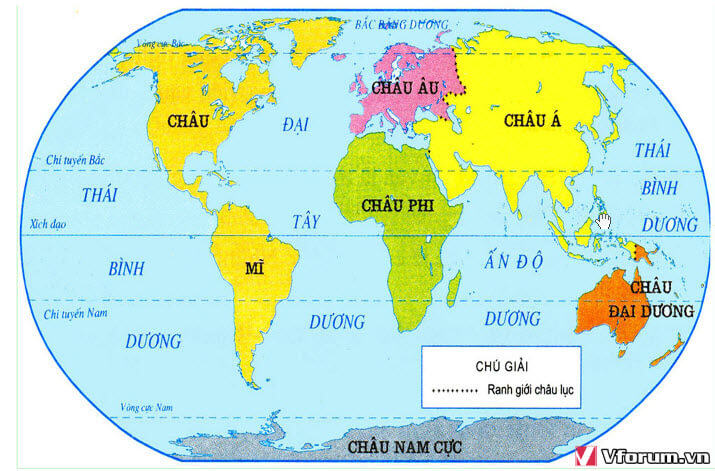 BẢN  ĐỒ CÁC CHÂU LỤC  TRÊN THẾ GIỚI
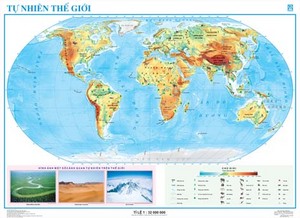 ĐẢO GRƠN-LEN
BẮC BĂNG DƯƠNG
LỤC ĐỊA  Á - ÂU
LỤC ĐỊA BẮC MĨ
ĐẢO 
AI-XƠ-LEN
LỤC ĐỊA PHI
QUẦN ĐẢO NIU-DI-LEN
THÁI BÌNH DƯƠNG
ĐẠI TÂY DƯƠNG
LỤC ĐỊA NAM MĨ
THÁI BÌNH DƯƠNG
ẤN ĐỘ DƯƠNG
LỤC ĐỊA ÔXTRAYLIA
ĐẢO 
MA-ĐA-GA-XCA
LỤC ĐỊA NAM CỰC
Tên một số đảo và quần đảo nằm chung quanh từng lục địa
- Em hãy cho biết Việt Nam nằm ở châu lục nào? Trong khu vực nào?
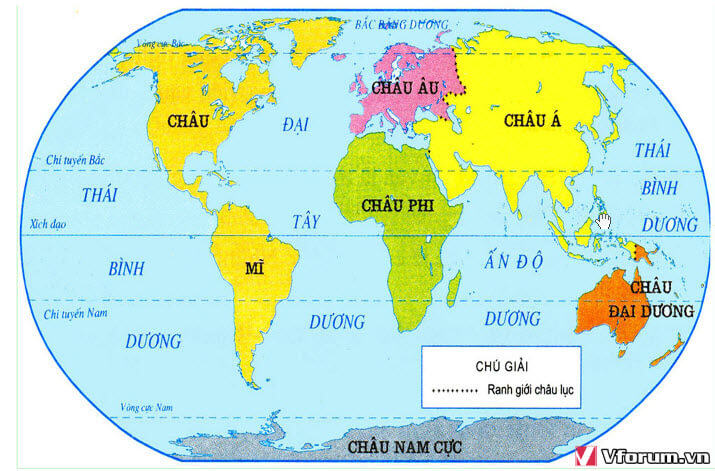 BẢN  ĐỒ CÁC CHÂU LỤC  TRÊN THẾ GIỚI
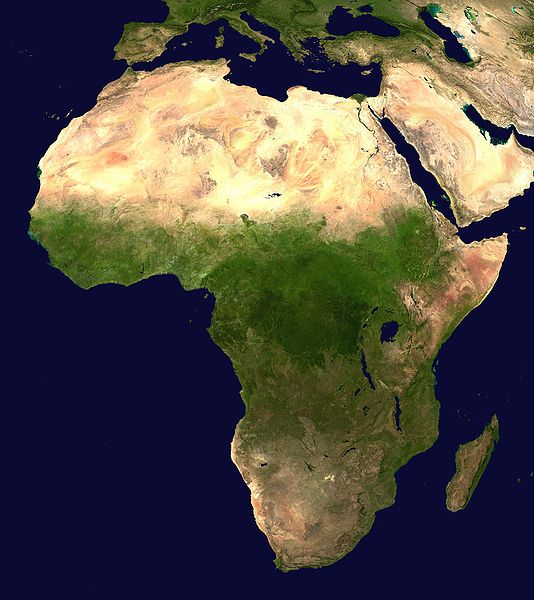 Vị trí địa lí của châu Phi
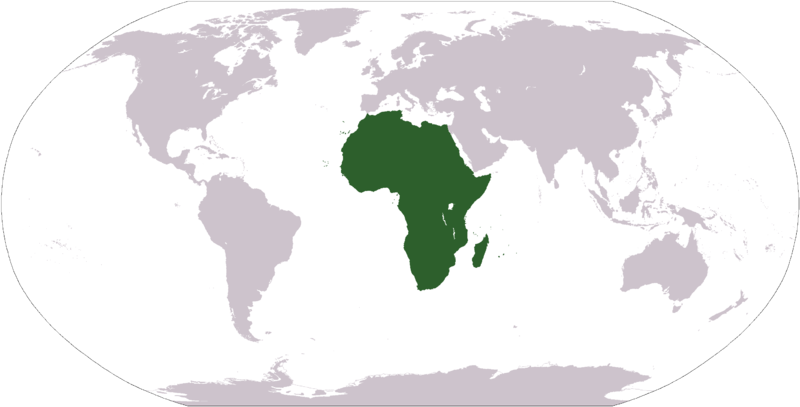 Châu Phi chụp từ vệ tinh
Lược đồ tự nhiên Châu Phi
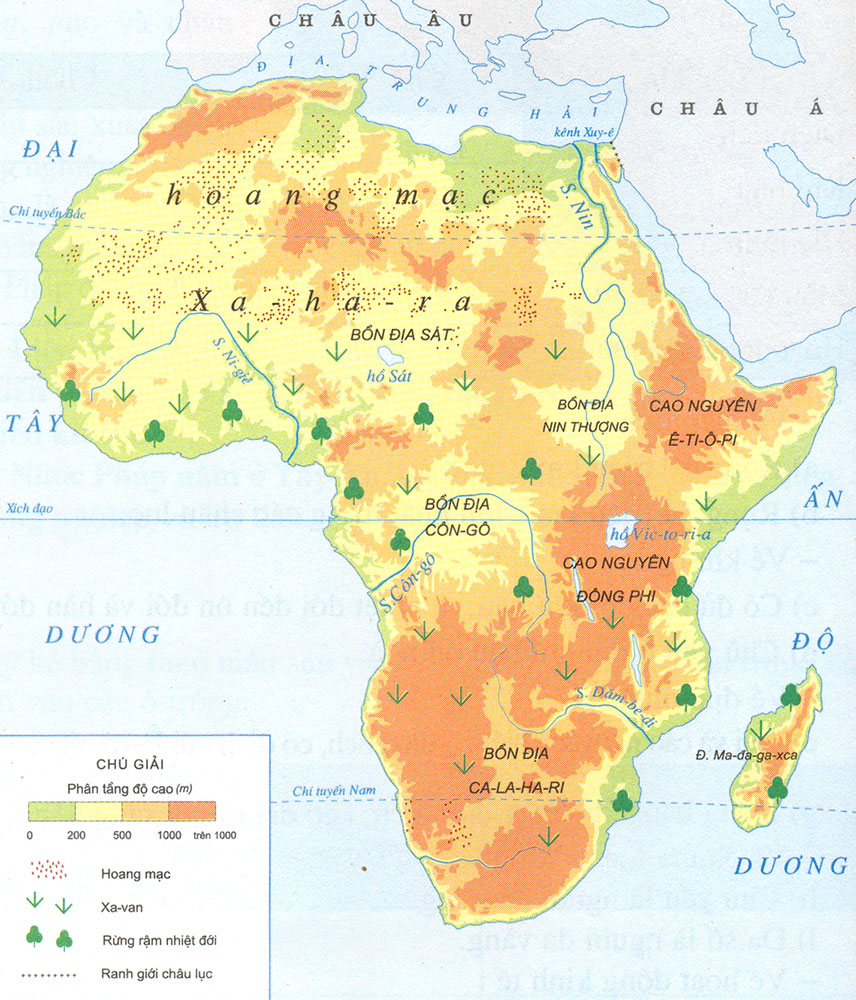 Dân cư châu Phi chủ yếu là da đen
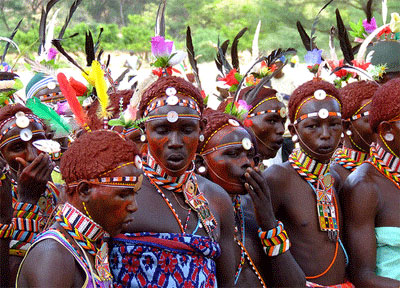 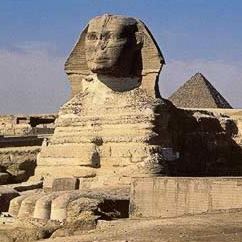 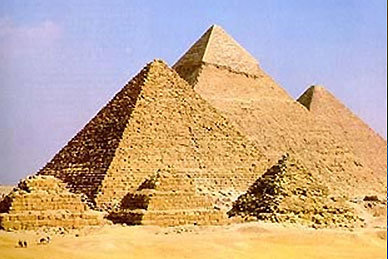 MỘT SỐ KIẾN TRÚC CỔ AI CẬP Ở CHÂU PHI
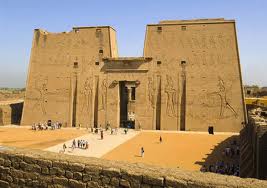 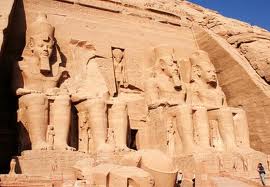 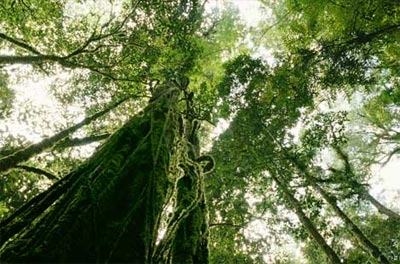 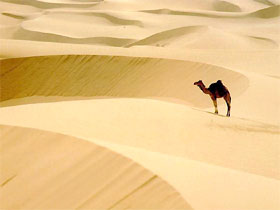 Rừng rậm nhiệt đới
Hoang mạc
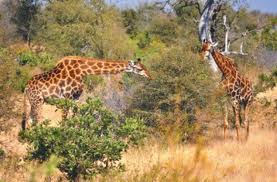 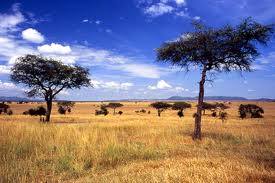 Xa-van
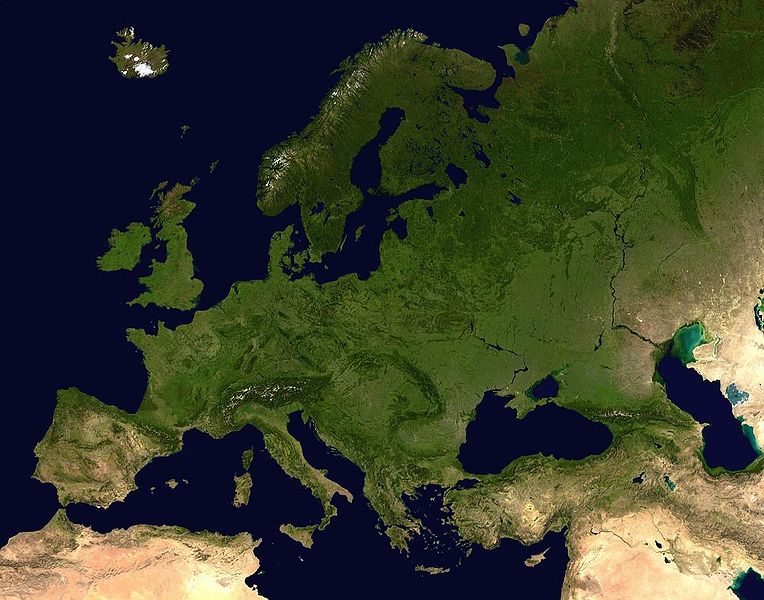 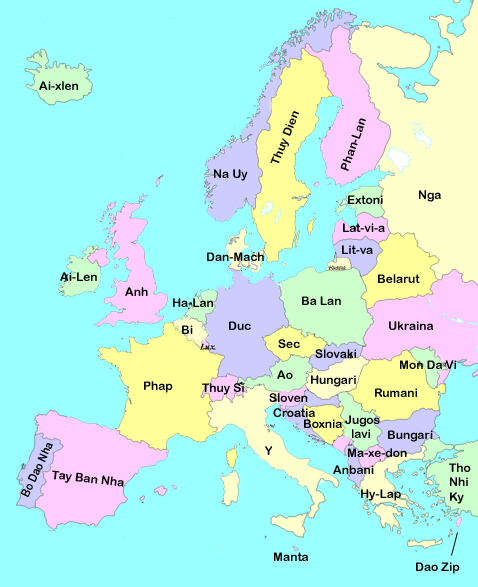 Vị trí địa lí châu Âu
Lược đồ châu Âu
Châu Âu nhìn từ vệ tinh
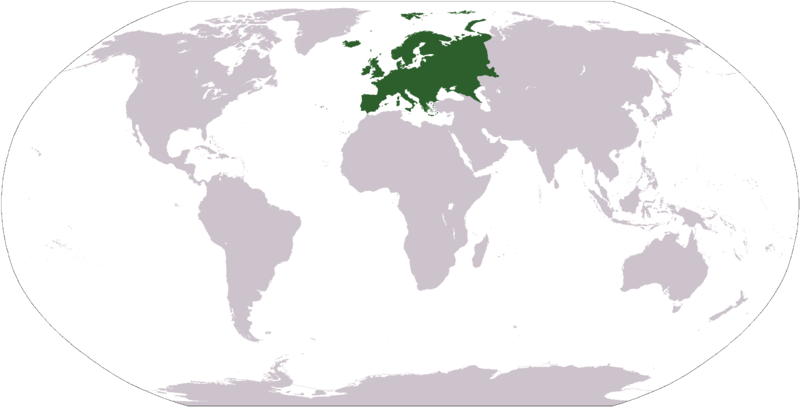 CHÂU ÂU
Các đô thị là nơi tập trung đông dân nhất châu Âu. Châu Âu có dân số đông thứ ba trên thế giới
Công nghiệp và dịch vụ là hoạt động kinh tế chính ở châu Âu
Thiên Chúa giáo-đạo giáo chủ yếu ở châu Âu
Dân cư châu Âu chủ yếu là người da trắng
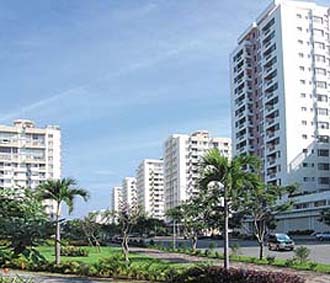 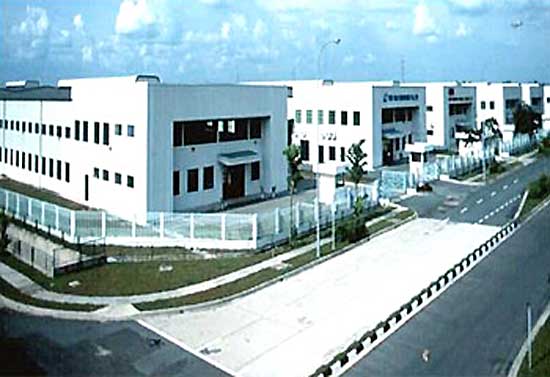 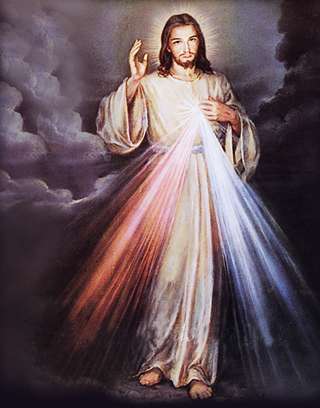 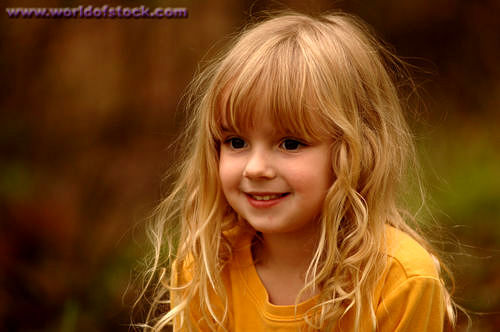 Ảnh một khu công nghiệp.
Lược đồ châu Mỹ
Vị trí địa lí châu Mỹ
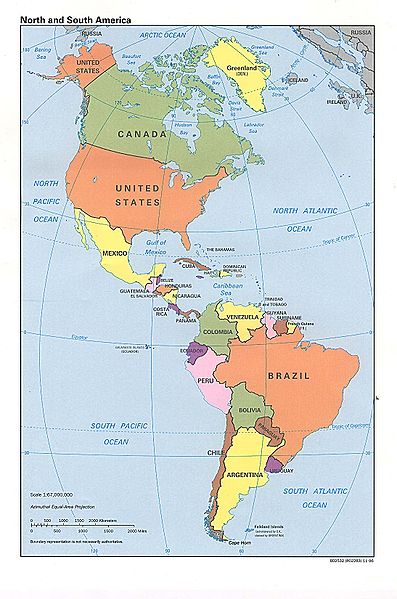 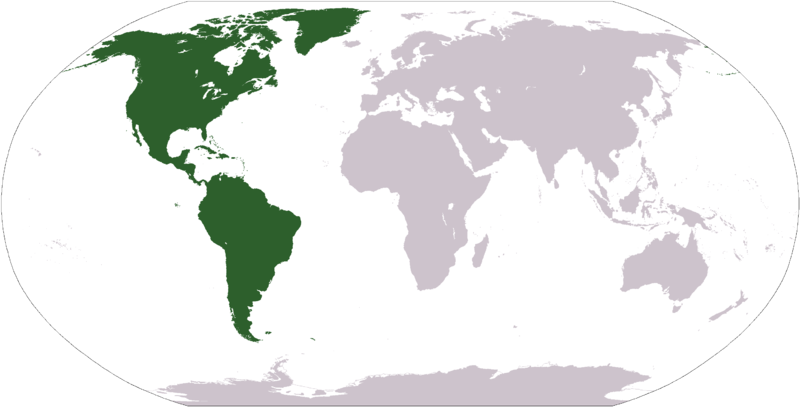 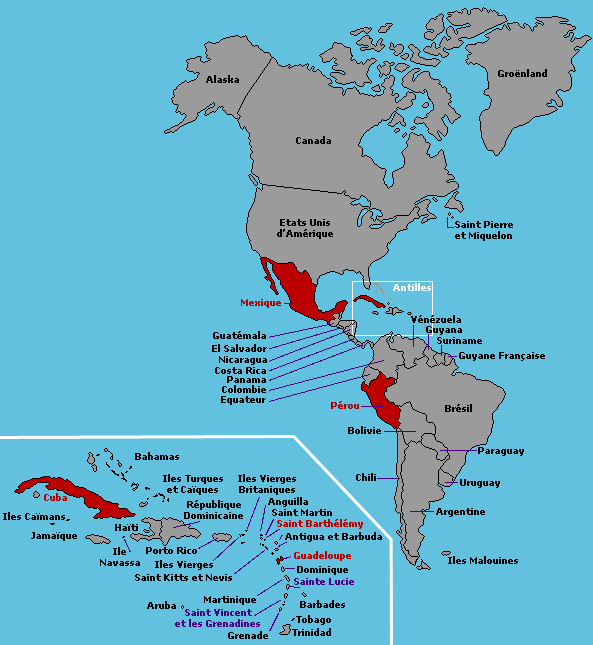 Đô thị ở New York. Dân cư châu Mỹ sống tập trung ở các đô thị. Chúng trở nên nhộn nhịp, sầm uất và tấp nập
Dân cư châu Mỹ chủ yếu là dân nhập cư từ châu Âu nên họ cũng là người da trắng.
Bắc Mỹ phát triển công nghiệp. 
Nam và Trung Mỹ phát triển nông nghiệp
Hoa Kì - đất nước có nền kinh tế, chính trị, văn hóa lớn nhất ở châu Mỹ nói riêng và cả thế giới nói chung.
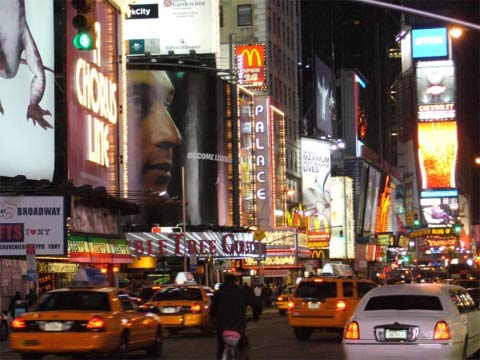 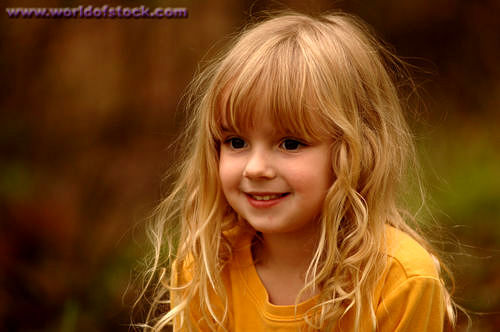 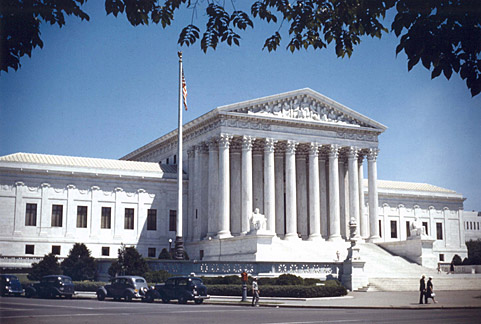 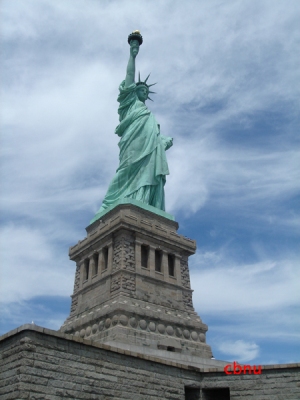 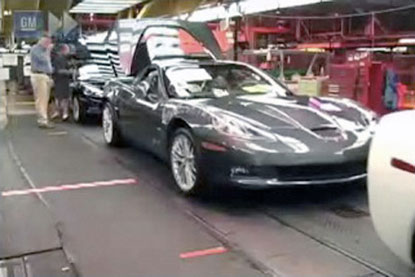 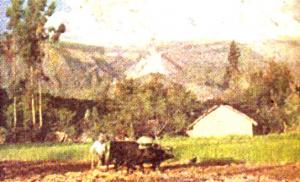 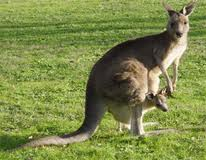 Căng-gu-ru
CHÂU ĐẠI DƯƠNG
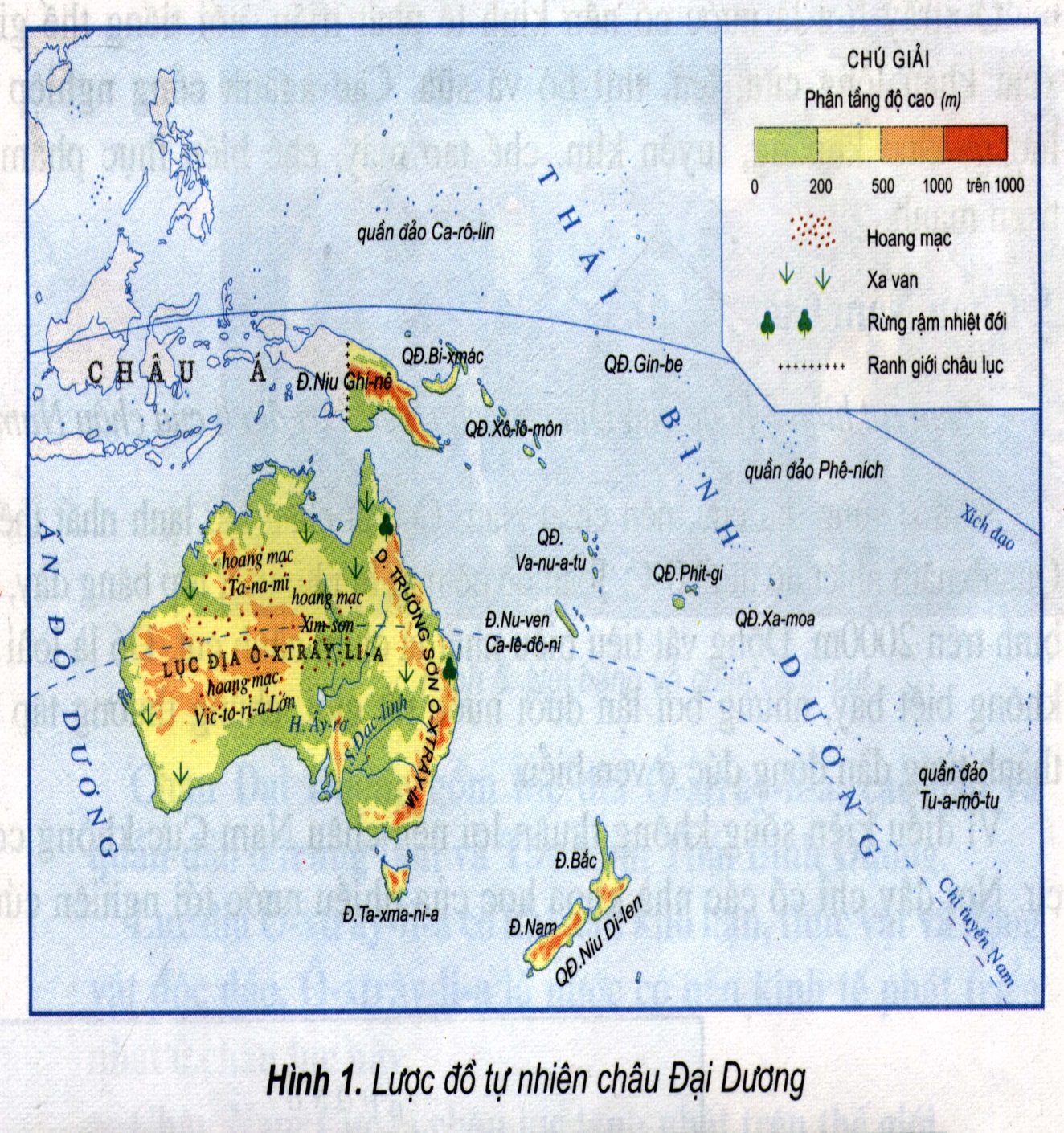 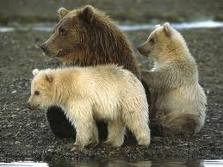 Gấu gala
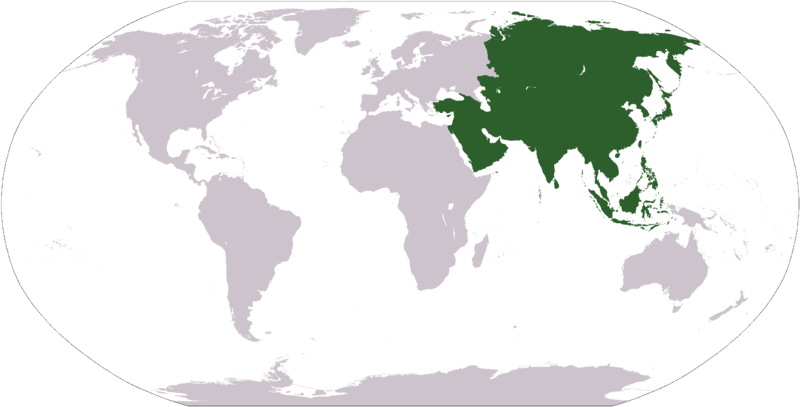 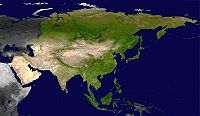 Vị trí địa lí của châu Á
Châu Á nhìn từ vệ tinh
CHÂU Á
Lược đồ tự nhiên Châu Á
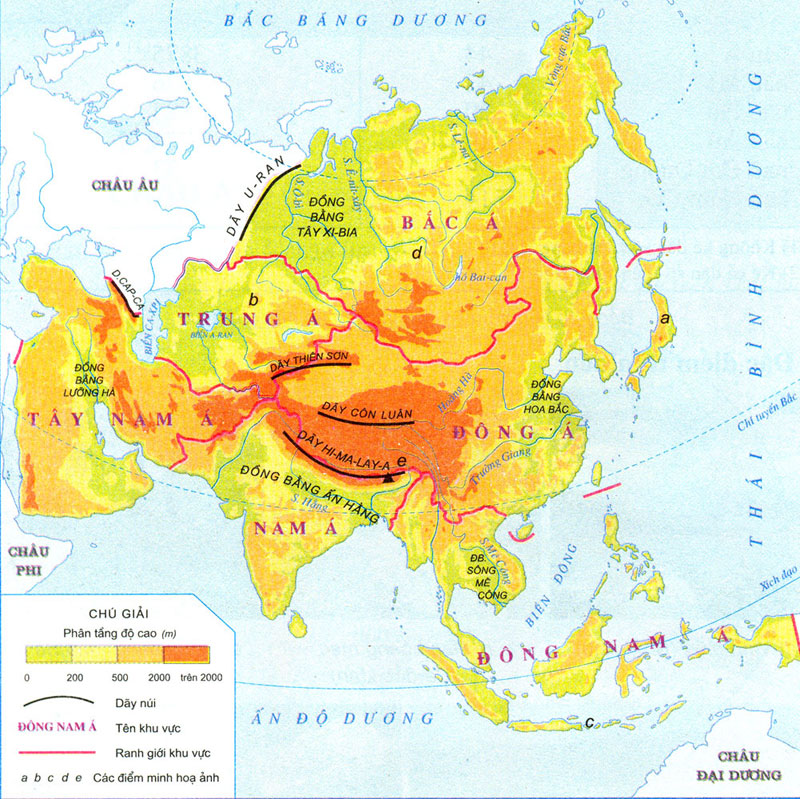 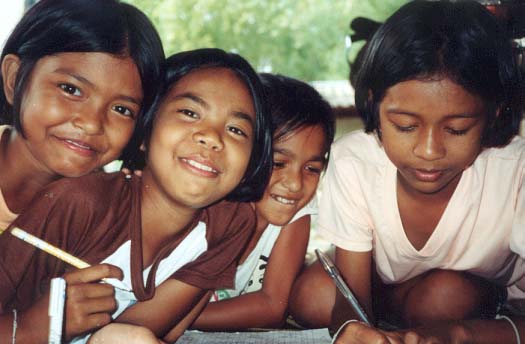 Châu Á là nơi đông dân nhất thế giới
Châu Á có khí hậu phù hợp với việc trồng trọt, do đó hoạt động kinh tế chủ yếu là nông nghiệp
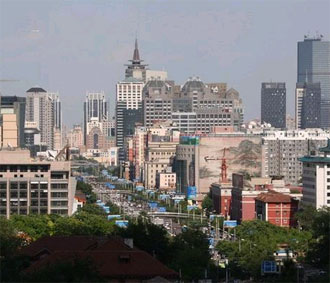 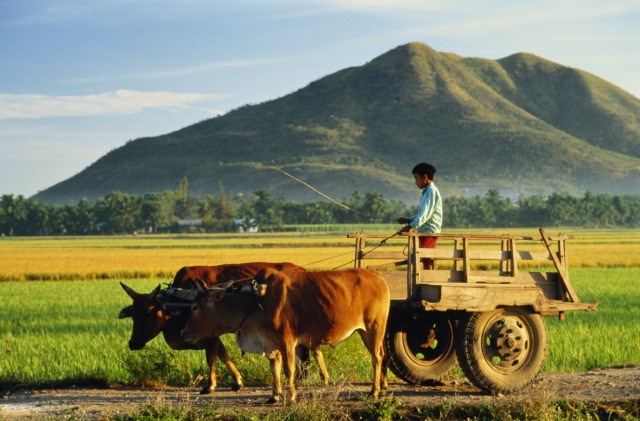 Dân cư châu Á chủ yếu là người da vàng.
CHÂU NAM CỰC
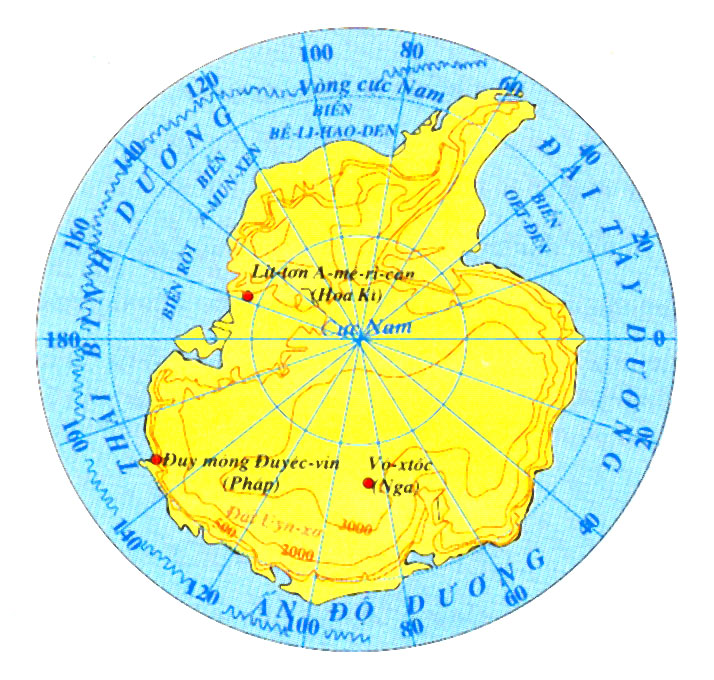 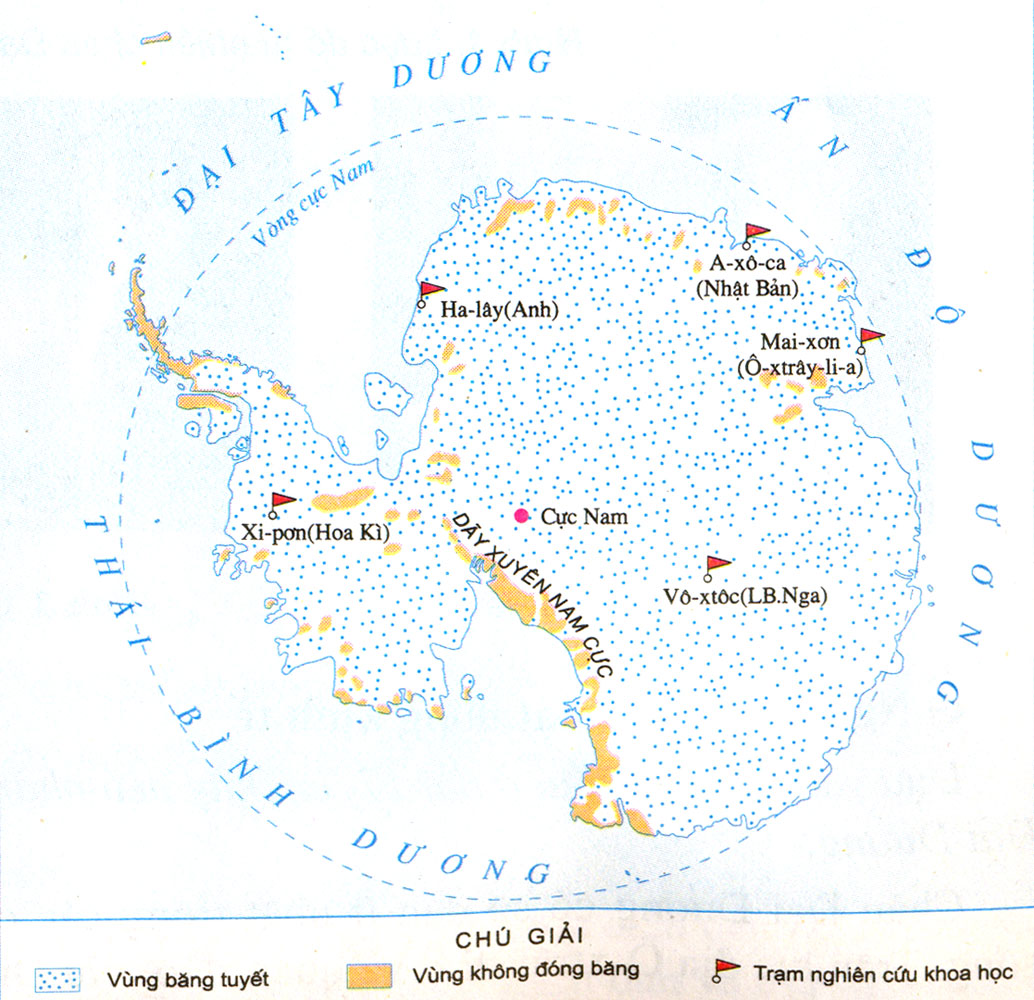 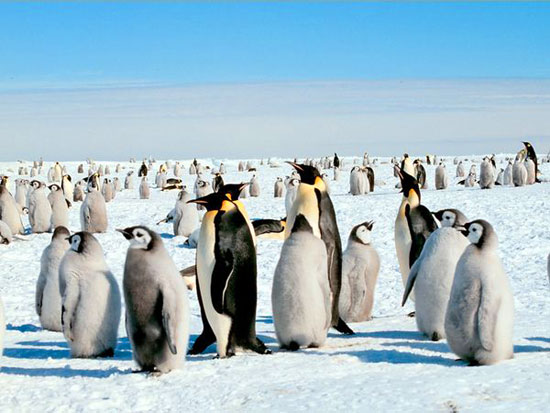 Lược đồ tự nhiên Châu Nam Cực
LÀ CHÂU LỤC DUY NHẤT NẰM DƯỚI LỚP BĂNG DÀY
Lược đồ tự nhiên Châu Nam Cực
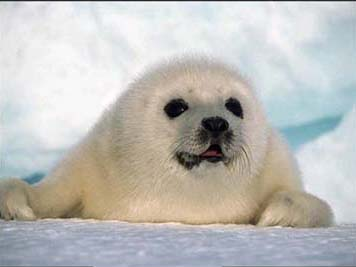 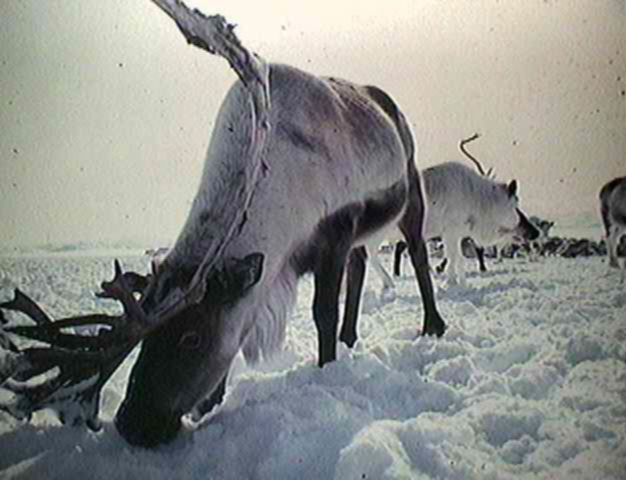 Tuần lộc
Sư tử biển
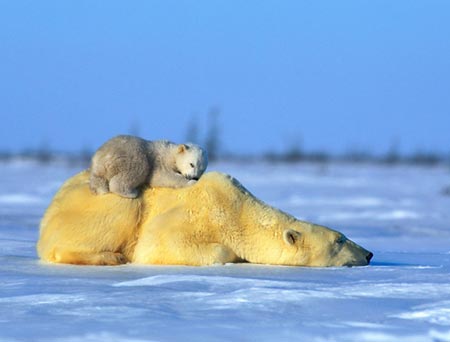 Gấu trắng
Cá voi xanh
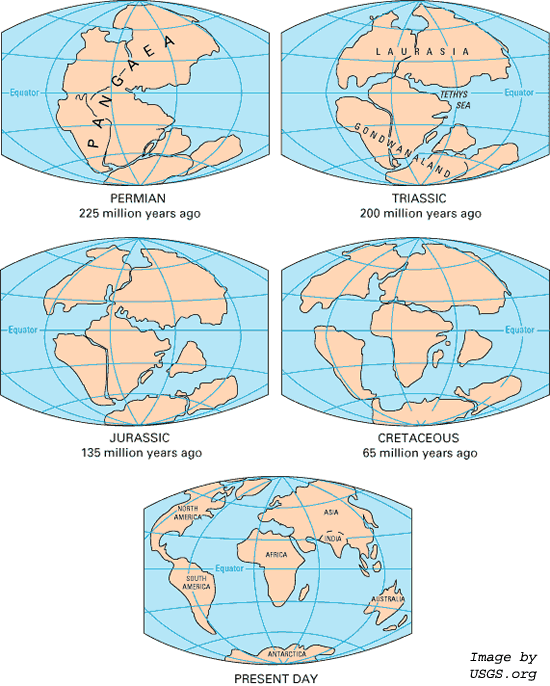 Các lục địa được hình thành như thế nào?
Hàng triệu triệu năm trước đây có một lục địa rộng lớn ở Nam Bán Cầu mà các nhà khoa học gọi là Gondwana. Tất cả các lục địa đều tách dần và di chuyển về phía Bắc. Cùng với sự di chuyển, các mảng lục địa thường xuyên va chạm với nhau. Những mảng mỏng và rắn chắc hơn chui xuống dưới những mảng lớn và có tốc độ chậm hơn.Theo thời gian, các lục địa và châu lục đã có vị trí như ngày nay. Phần duy nhất còn lại của Gondwana là Nam Cực.
225 triệu năm trước
200 triệu năm trước
65 triệu năm trước
135 triệu năm trước
Ngày nay
Hiện nay, trên thế giới có hơn 200 quốc gia 
và vùng lãnh thổ
Baøi 25:THEÁ GIÔÙI ROÄNG LÔÙN VAØ ÑA DAÏNG
I. Các lục địa và các châu lục:
II. Các nhóm nước trên thế giới:
Số lượng quốc gia trên thế giới năm 2001 và năm 2017
Dựa vào các chỉ tiêu cách phân loại các quốc gia như thế nào?
Để phân loại và đánh giá sự phát triển kinh tế xã hội từng nước, từng châu lục dựa vào chỉ tiêu nào?
Nhóm nước phát triển
Nhóm nước đang phát triển
Thu nhập bình quân đầu người
Trên 20 000 USD/năm
Dưới 20 000 USD/năm
Tỉ lệ tử vong của trẻ em
Thấp
Khá cao
Chỉ số phát triển con người
Từ 0,7 đến gần 1
Dưới 0,7
II. Các nhóm nước trên thế giới: 
- Dựa vào 3 chỉ tiêu để phân loại các quốc gia:
+ Thu nhập bình quân đầu người.
+ Tỉ lệ tử vong của trẻ em.
+ Chỉ số phát triển của con người.
- Chia 2 nhóm nước:
+ Nhóm nước phát triển
+ Nhóm nước đang phát triển
Qua bảng chỉ tiêu trên em hãy xác định khu nào thuộc nhóm các nước phát triển, khu vực nào thuộc nhóm nước đang phát triển trên lược đồ sau?
Nhóm nước phát triển
Nhóm nước đang phát triển
Thu nhập bình quân đầu người
Trên 20 000 USD/năm
Dưới 20 000 USD/năm
Tỉ lệ tử vong của trẻ em
Thấp
Khá cao
Chỉ số phát triển con người
Từ 0,7 đến gần 1
Dưới 0,7
Qua lược đồ trên em hãy xác định khu nào thuộc nhóm các nước phát triển, khu vực nào thuộc nhóm nước đang phát triển?
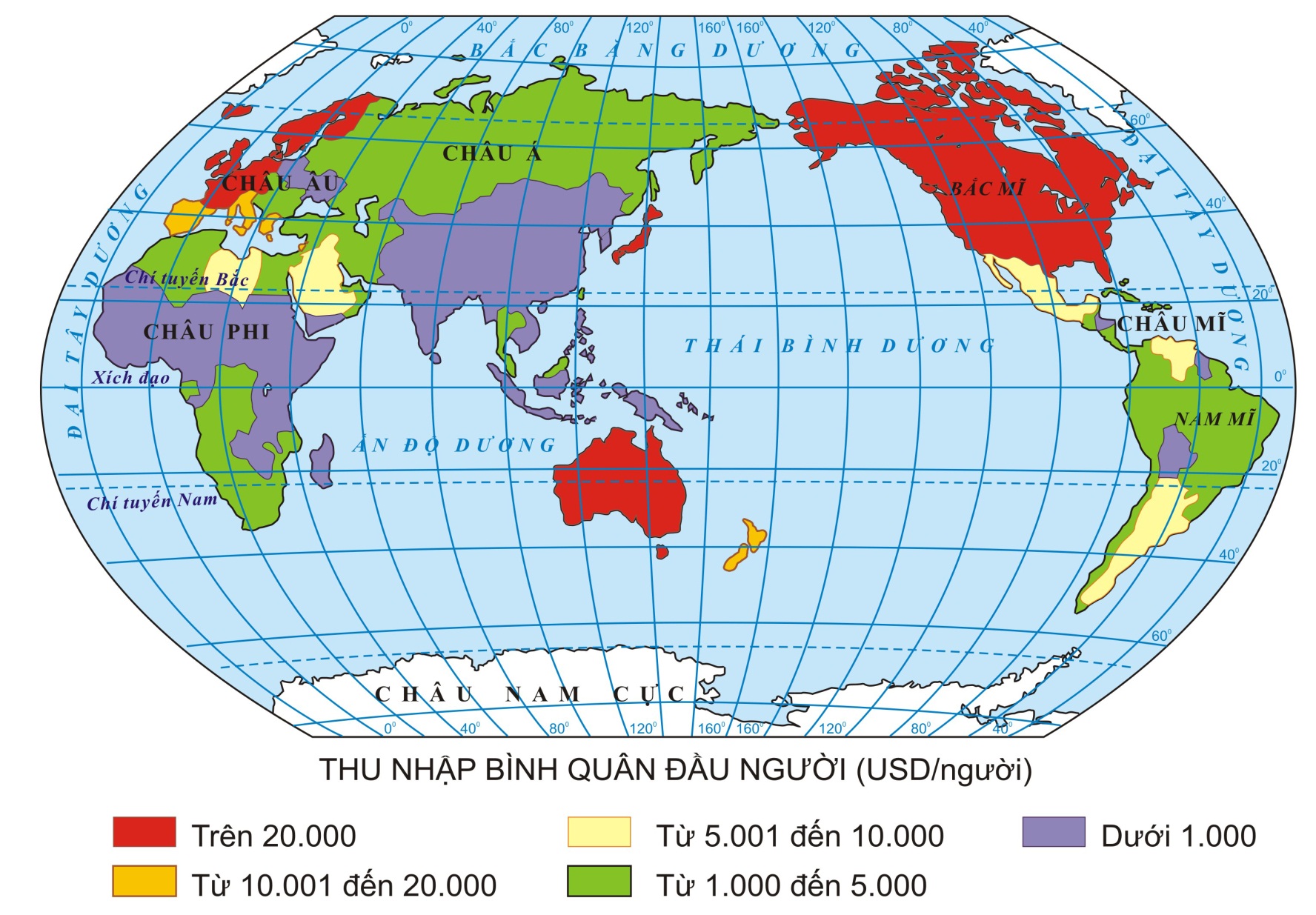 Thu nhập bình quân đầu người, chỉ số phát triển con người (HDI) và tỉ lệ tử vong trẻ em của một số nước năm 1997 và năm 2017
Bài tập 2/SGK 81: Sắp xếp các quốc gia sau đây thành 2 nhóm: các nước phát triển và các nước đang phát triển
Phát triển
Đang phát triển
Phát triển
Đang phát triển
Đang phát triển
Năm 2020 mỗi người dân Việt Nam thu nhập bình quân đầu người là  2.750 USD/người/năm.
Liên hệ các chỉ tiêu, kết hợp với mức thu nhập. Cho biết Việt Nam thuộc nhóm nước nào?
Là học sinh em cần phải làm gì để giúp nước ta phát triển hơn nữa ?
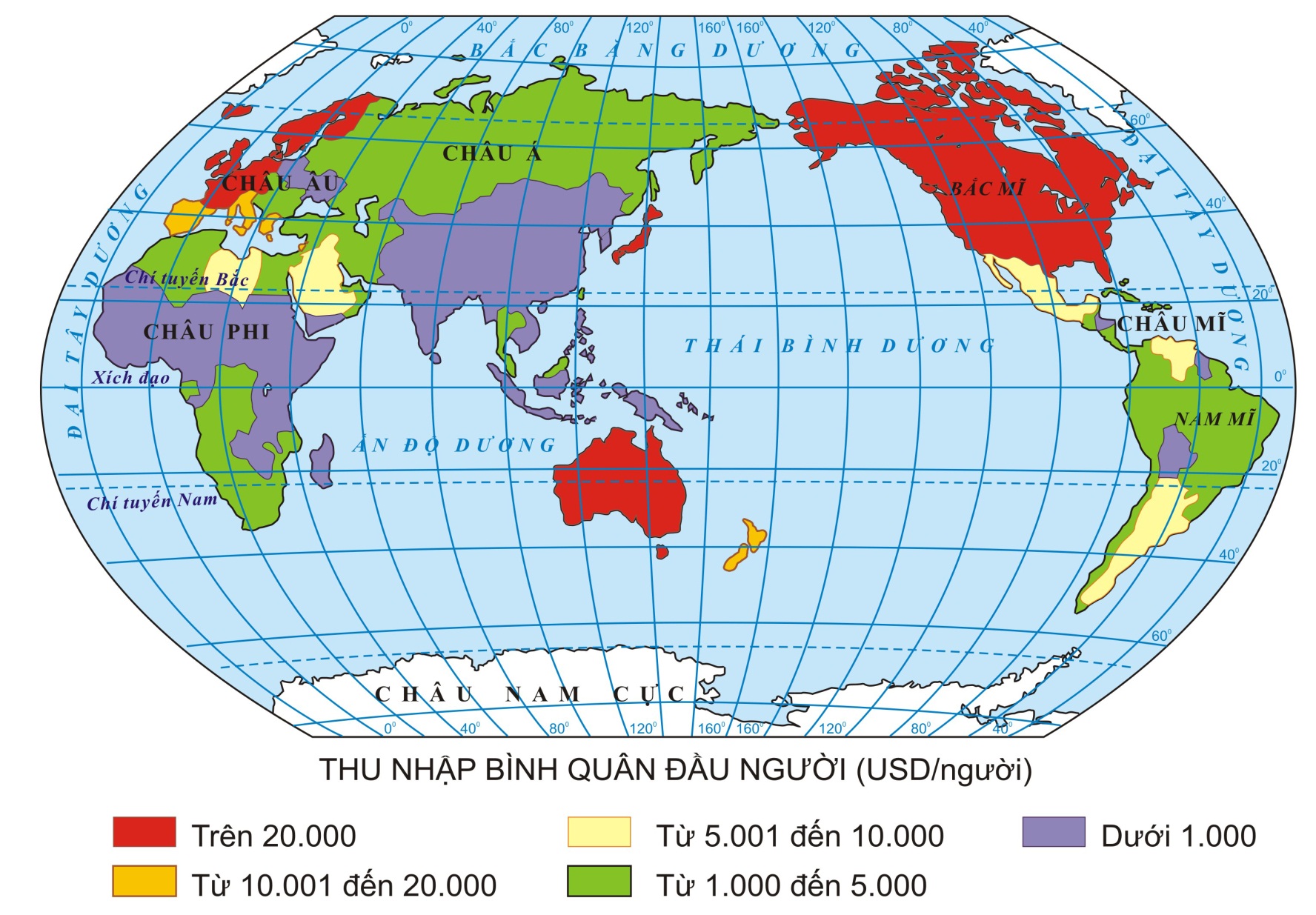 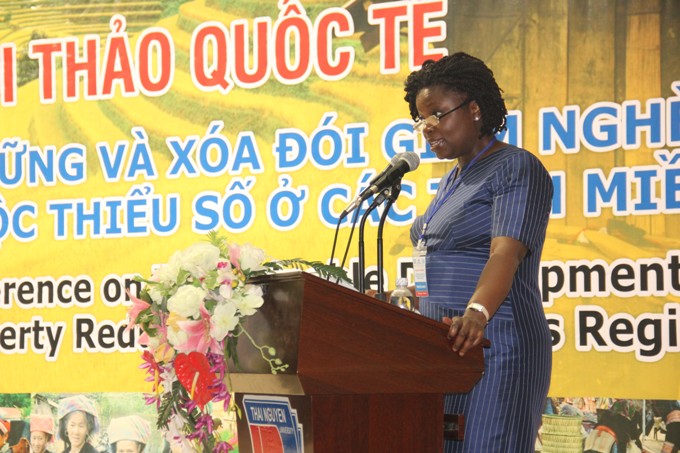 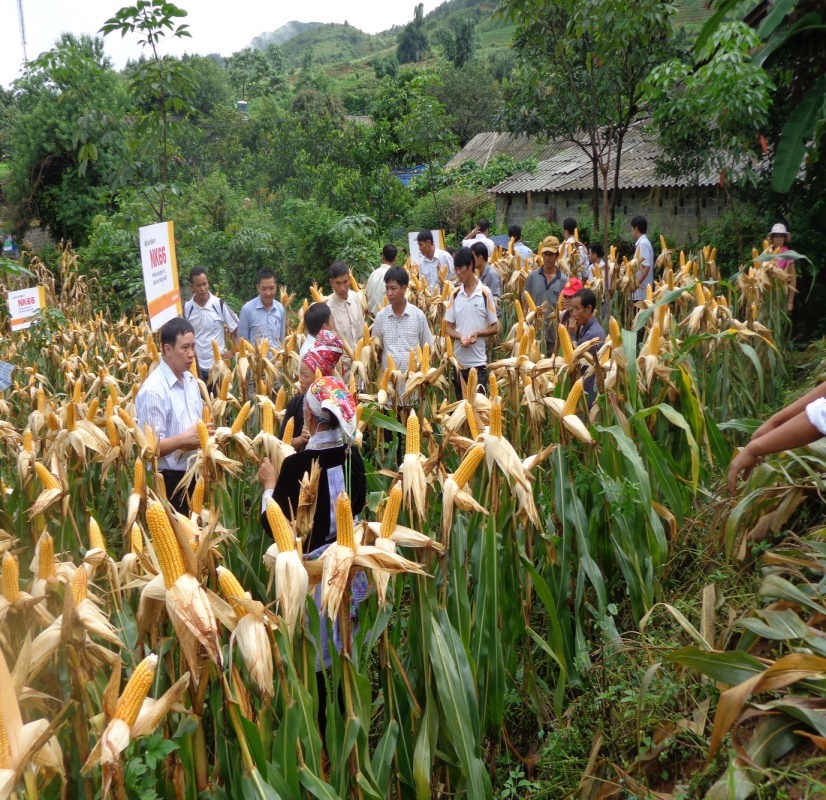 Ngoài ra còn căn cứ vào cơ cấu kinh tế, người ta chia các quốc gia trên thế giới ra các nhóm nước: nước công nghiệp, nước nông nghiệp…
LIÊN HỆ VIỆT NAM: XÓA ĐÓI, GIẢM NGHÈO, XÓA MÙ CHỮ Ở  VIỆT NAM
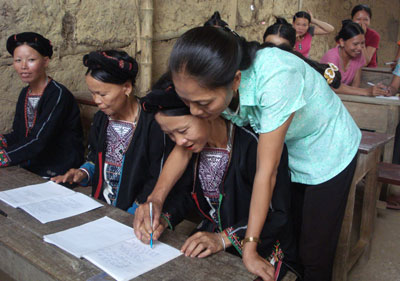 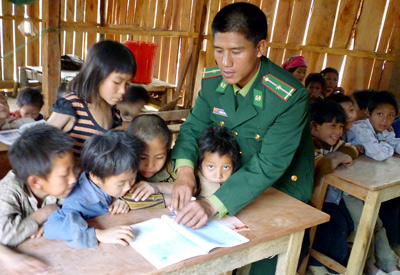 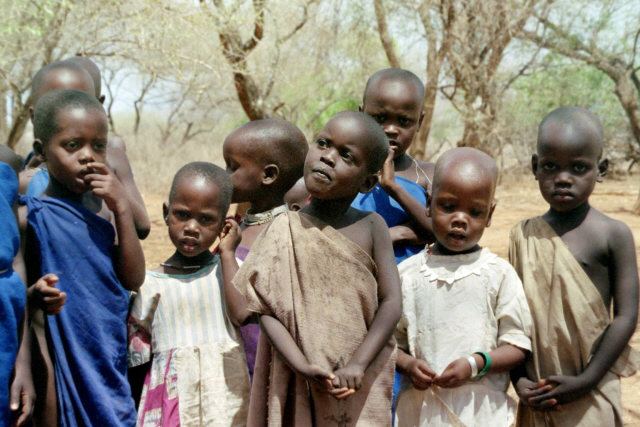 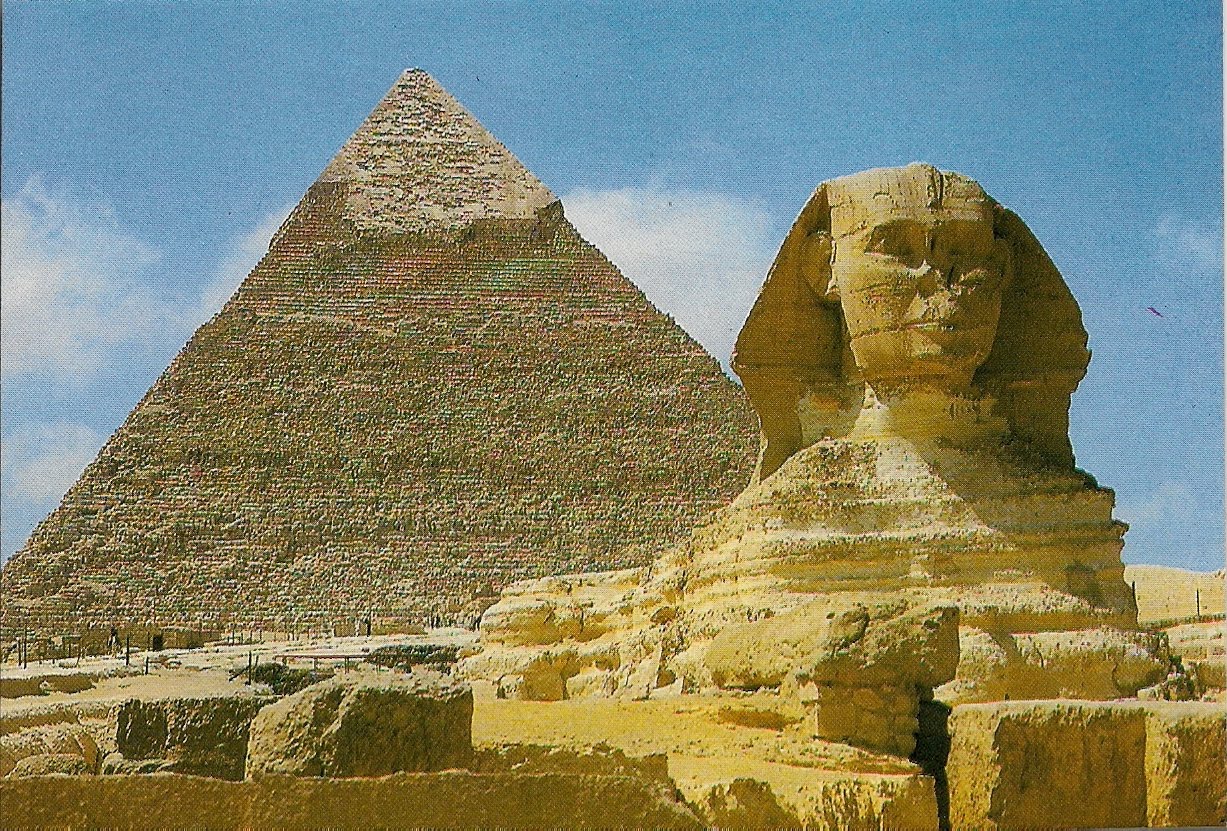 Quan sát các hình ảnh sau các em liên tưởng đến châu lục nào?
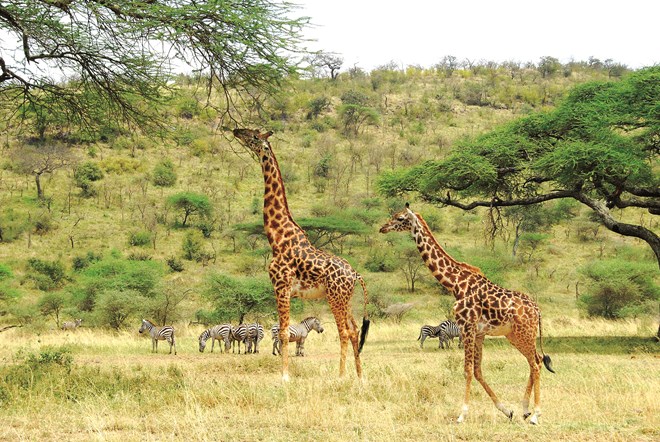 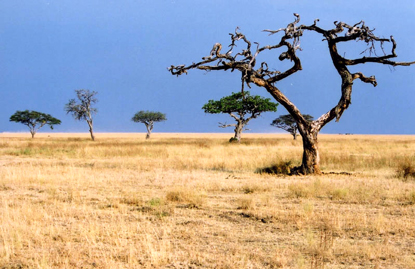 II. Thiên nhiên châu Phi
NỘI DUNG BÀI HỌC
1. Vị trí địa lí, địa hình và khoáng sản
2. Khí hậu, các đặc điểm khác của môi trường tự nhiên.
Quan sát bảng số liệu sau, các em hãy cho biết diện tích của châu Phi? Châu Phi có diện tích đứng thứ mấy trên thế giới?
1. Vị trí địa lí, địa hình và khoáng sản
a. Diện tích 
- Châu Phi có diện tích khoảng trên 30 triệu km2, là châu lục lớn thứ ba trên thế giới.
b. Vị trí địa lí
Vị trí địa lí của châu Phi
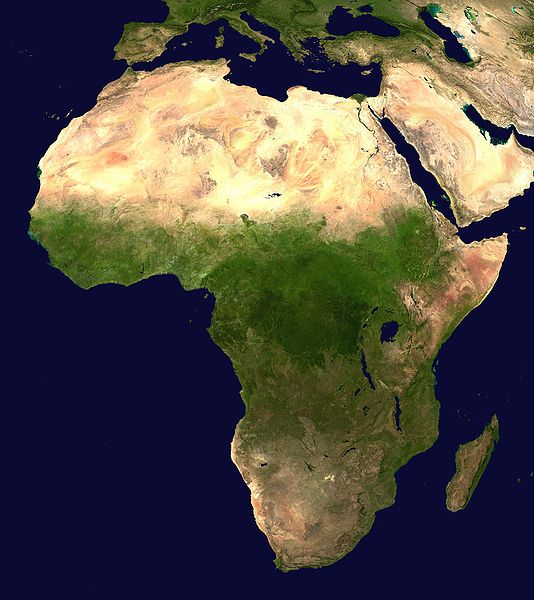 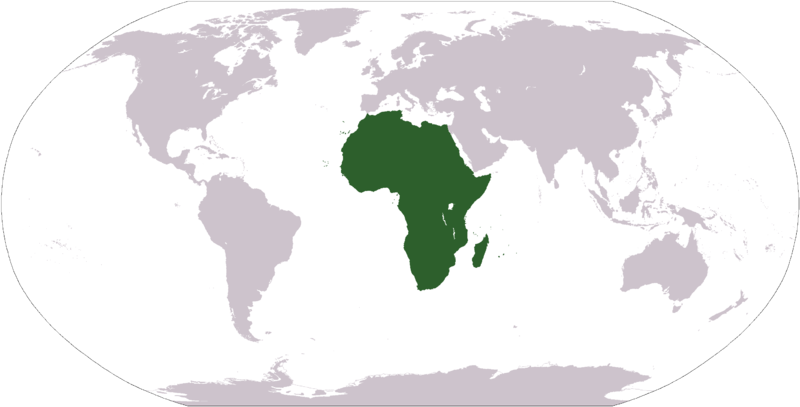 Châu Phi chụp từ vệ tinh
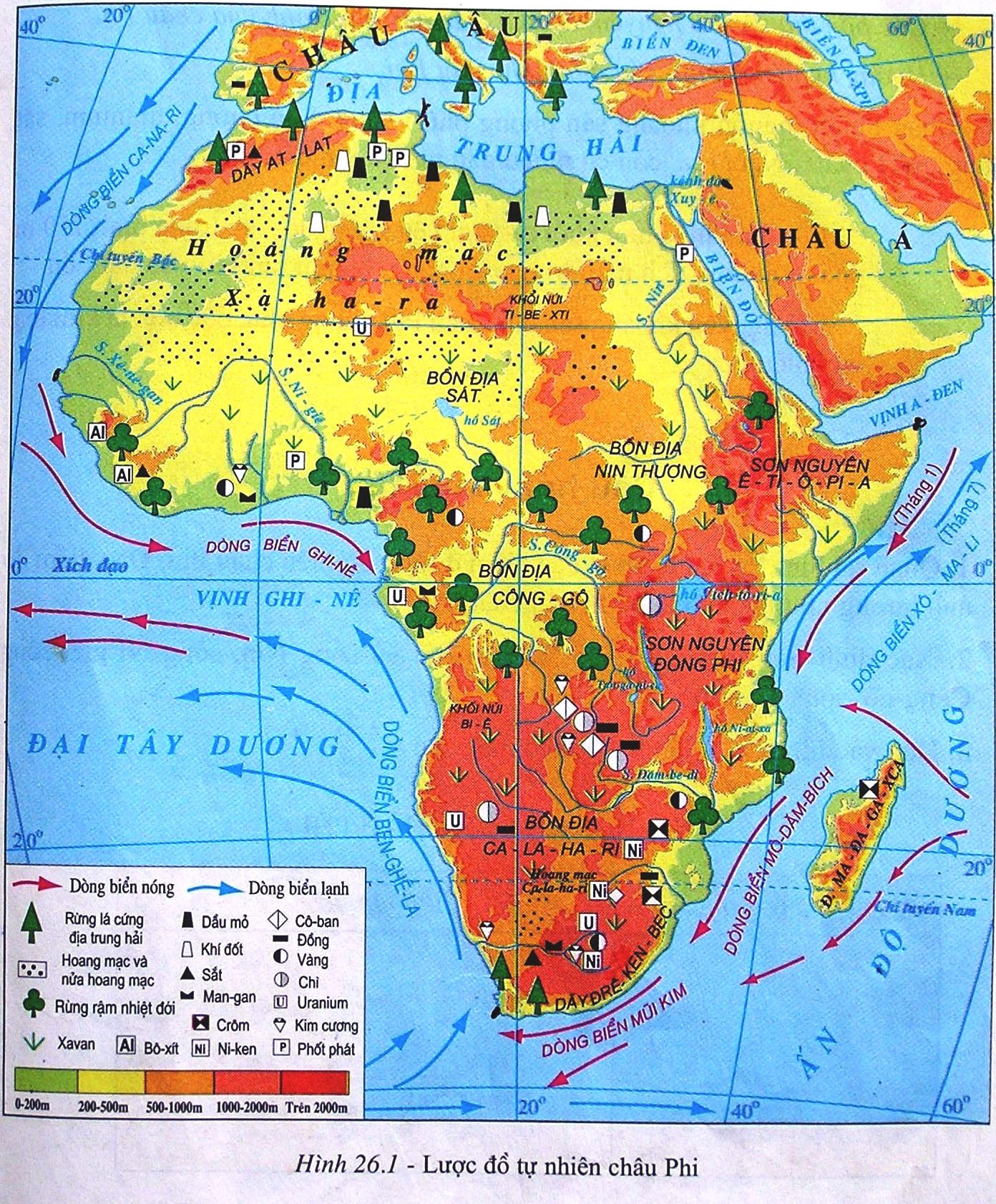 Quan sát hình 26.1, em hãy cho biết:
Địa Trung Hải
Châu Phi tiếp giáp với các biển và đại dương nào?
Biển Đỏ
+ Phía Bắc giáp Địa trung Hải.
+ Phía Đông Bắc giáp Biển Đỏ.
Đại Tây Dương
+ Phía Đông Nam: giáp Ấn Độ Dương.
+ Phía Tây: giáp Đại Tây Dương.
Ấn Độ Dương
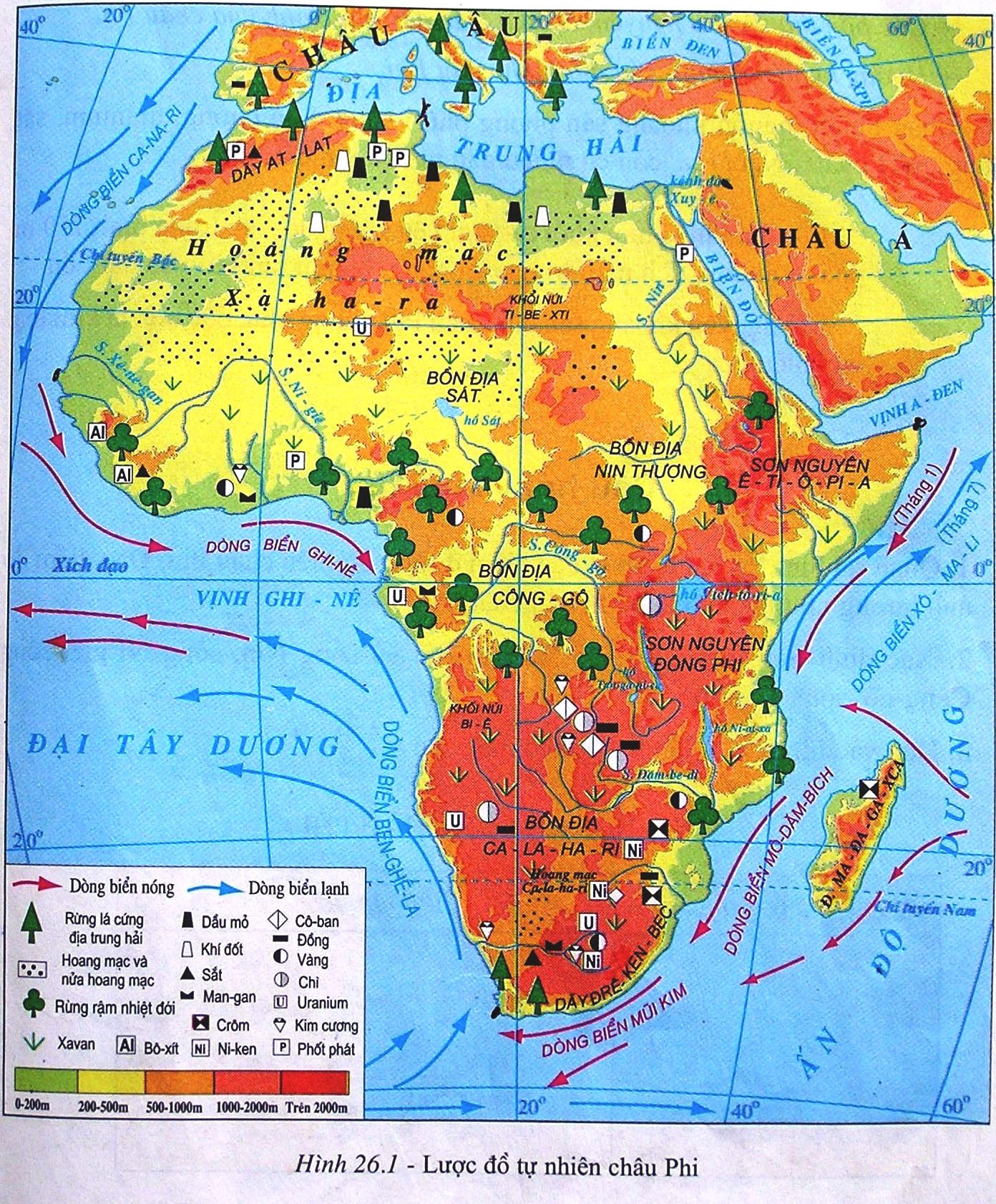 Quan sát hình 26.1, em hãy cho biết:
Địa Trung Hải
Xích đạo đi qua phần nào của Châu lục?
Biển Đỏ
Xích đạo
Đại Tây Dương
Xích đạo đi qua chính giữa châu lục.
Ấn Độ Dương
Lãnh thổ Châu Phi chủ yếu thuộc môi trường nào?
Môi trường đới nóng
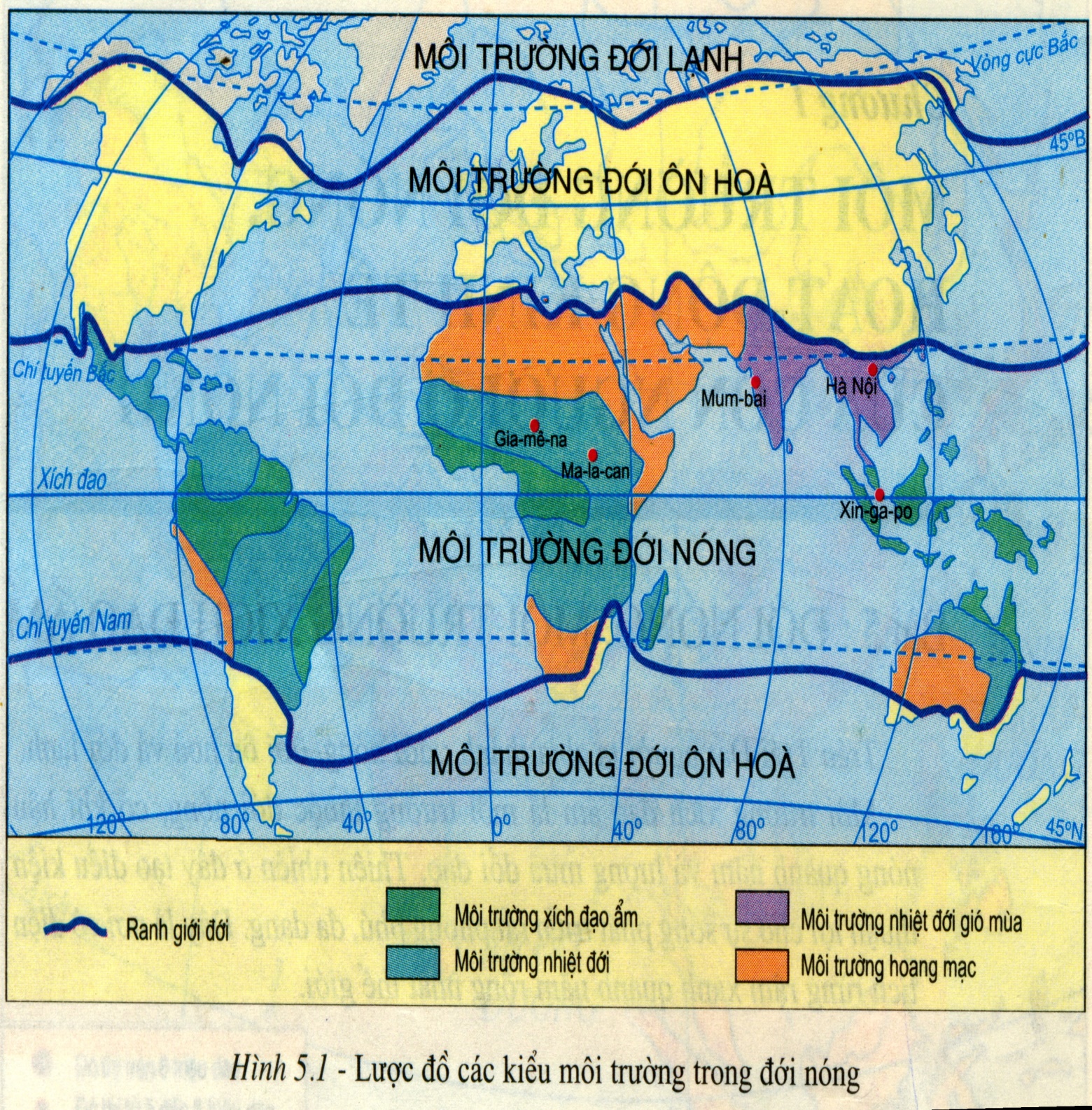 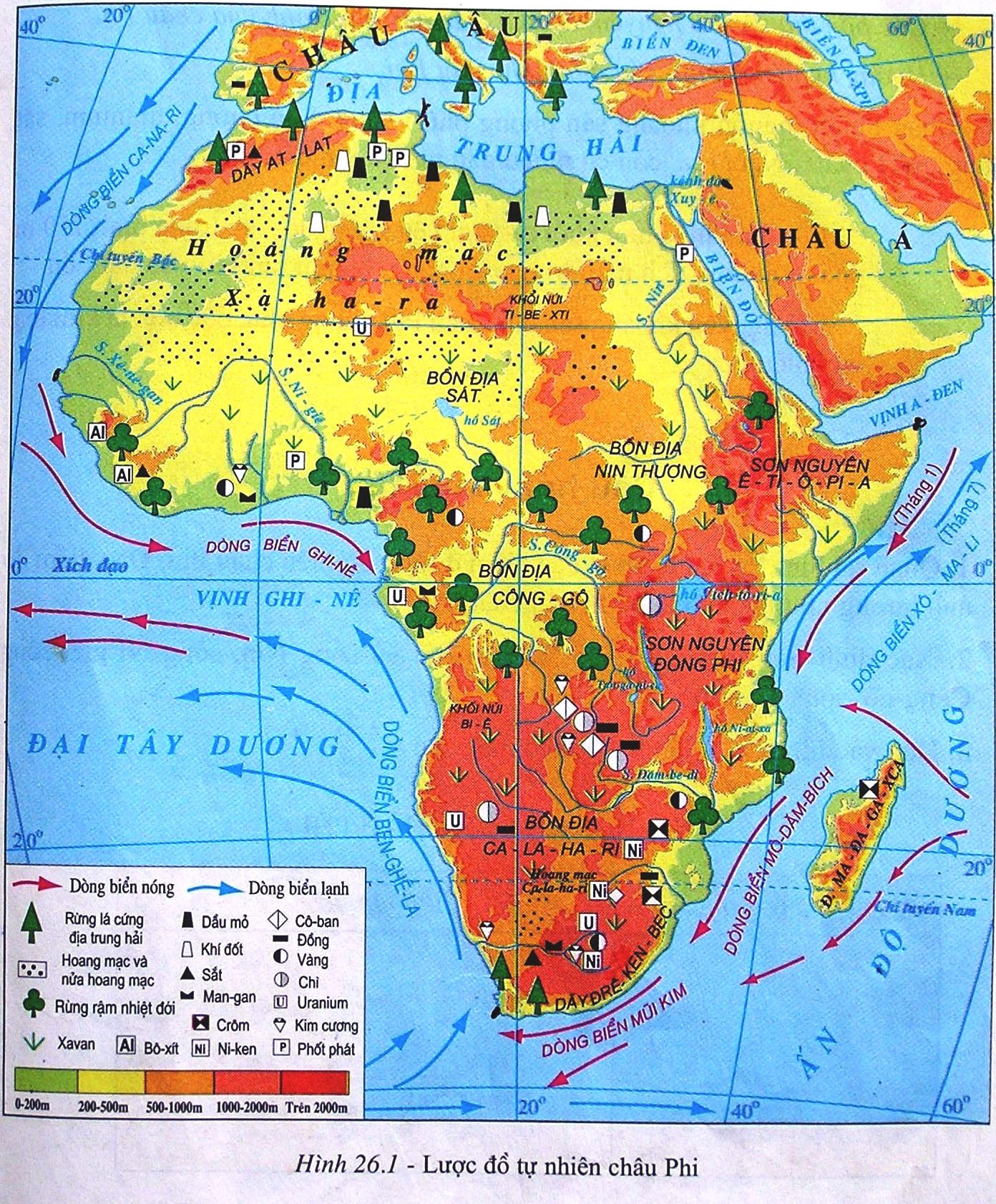 Quan sát hình 26.1, em hãy cho biết:
Nêu tên các dòng biển nóng, dòng biển lạnh chảy ven bờ biển Châu Phi?
- Dòng biển nóng: DB Ghi-Nê, DB Mũi Kim, DB Mô-Dăm-Bích, DB Tháng 1.
- Dòng biển lạnh: DB Ca-Na-Ri; DB Ben-Ghê-La; DB Xô-ma-li; DB Tháng 7.
b. Vị trí địa lí 
Đại bộ phận lãnh thổ châu Phi nằm giữa chí tuyến Bắc và chí tuyến Nam nên có khí hậu nóng quanh năm (môi trường đới nóng).

- Tiếp giáp với các biển, đại dương:
+  Phía Bắc: giáp Địa Trung hải.
+ Phía Đông Bắc: giáp Biển Đỏ
+ Phía Đông Nam: giáp Ấn Độ Dương
+ Phía Tây : giáp Đại Tây Dương
- Có nhiều dòng biển nóng, dòng biển lạnh chảy ven bờ.
- Châu Phi có dạng hình khối.
- Đường bờ biển ít bị chia cắt.
c. Hình dạng 
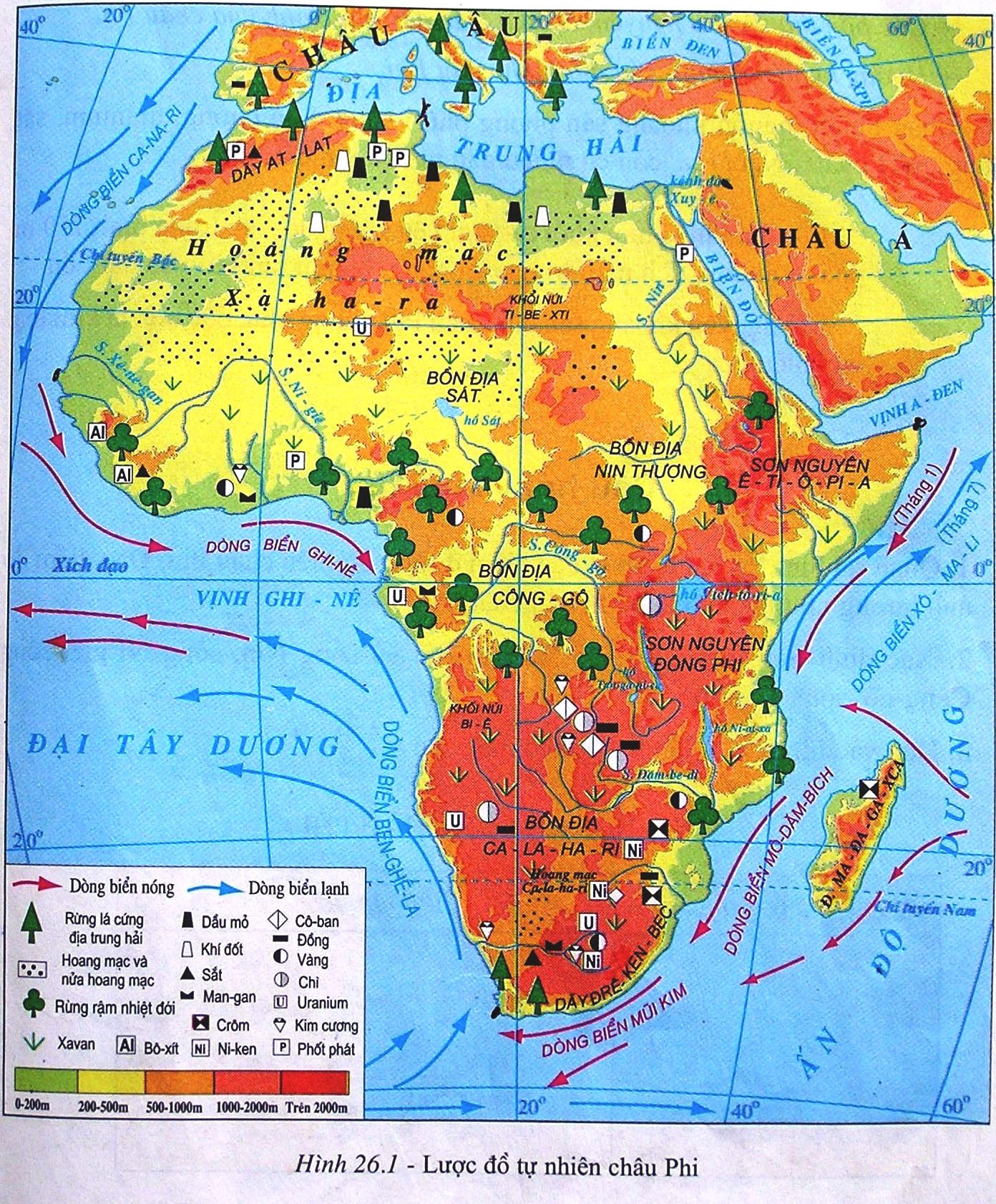 Quan sát hình 26.1, em hãy cho biết:
Nhận xét về hình dạng,  đường bờ biển của Châu Phi?
- Châu Phi có dạng hình khối.
- Đường bờ biển ít bị chia cắt.
Ý nghĩa của kênh đào Xuy-ê đối với giao thông đường biển quốc tế như thế nào ?
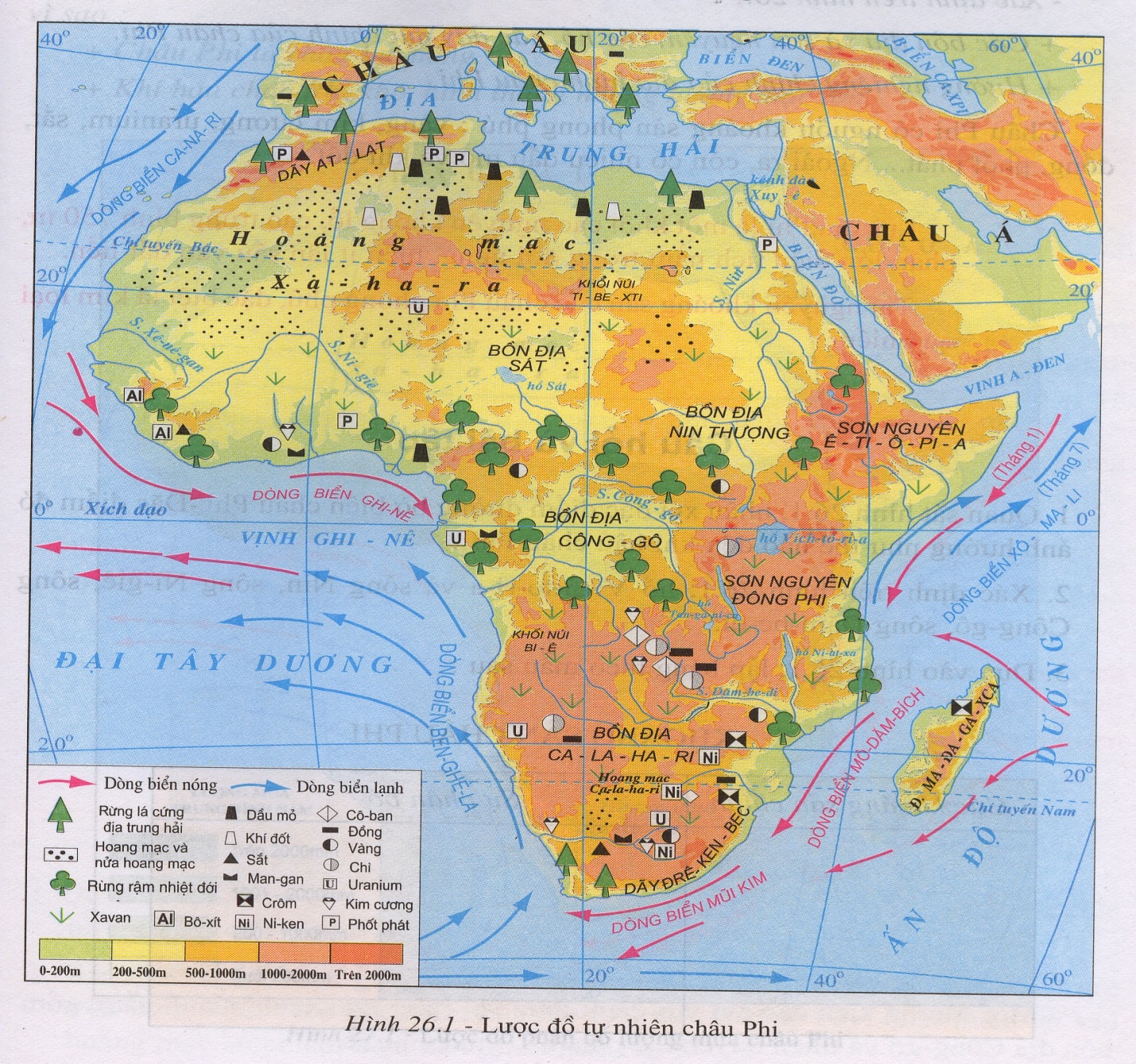 Kênh đào Xuy-Ê có ý nghĩa: 
Rút ngắn đường biển từ Đại Tây Dương sang Ấn Độ Dương.
Dài 163km, chỗ hẹp nhất 60 mét, sâu 20 mét. Tàu 150 tấn đi qua được.
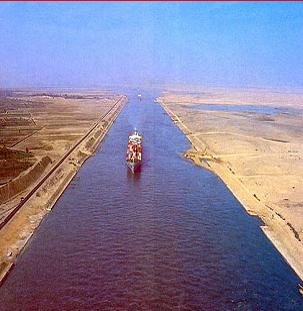 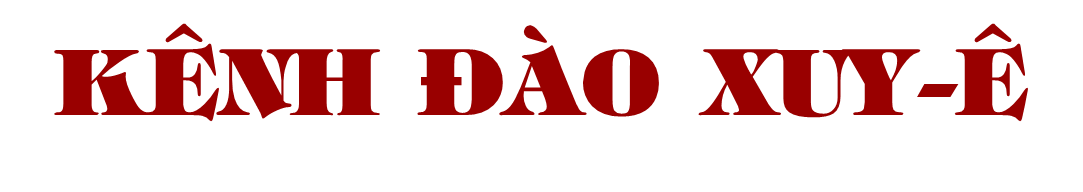 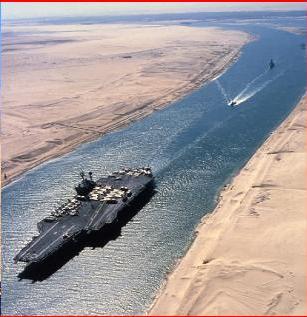 Quan trọng bậc nhất của giao thông quốc tế. Đi từ Tây Âu sang Viễn Đông được rút ngắn, ít nguy hiểm.
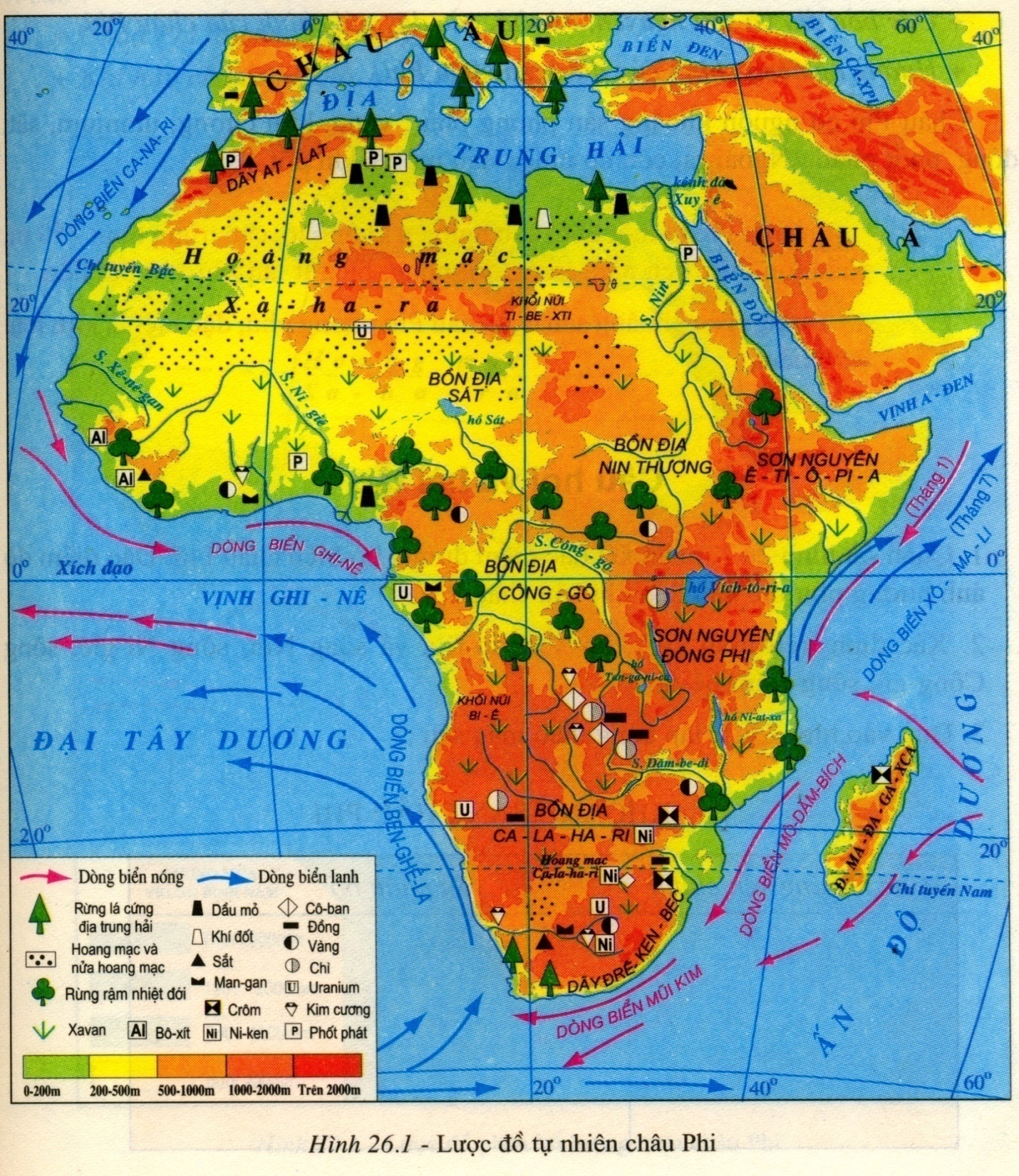 d/ Địa hình
Quan sát hình 26.1, em hãy cho biết:
Ở Châu Phi có dạng địa hình nào là chủ yếu?
Địa hình Châu Phi là khối sơn nguyên khổng lồ, cao trung bình 750m, xen giữa là các bồn địa.
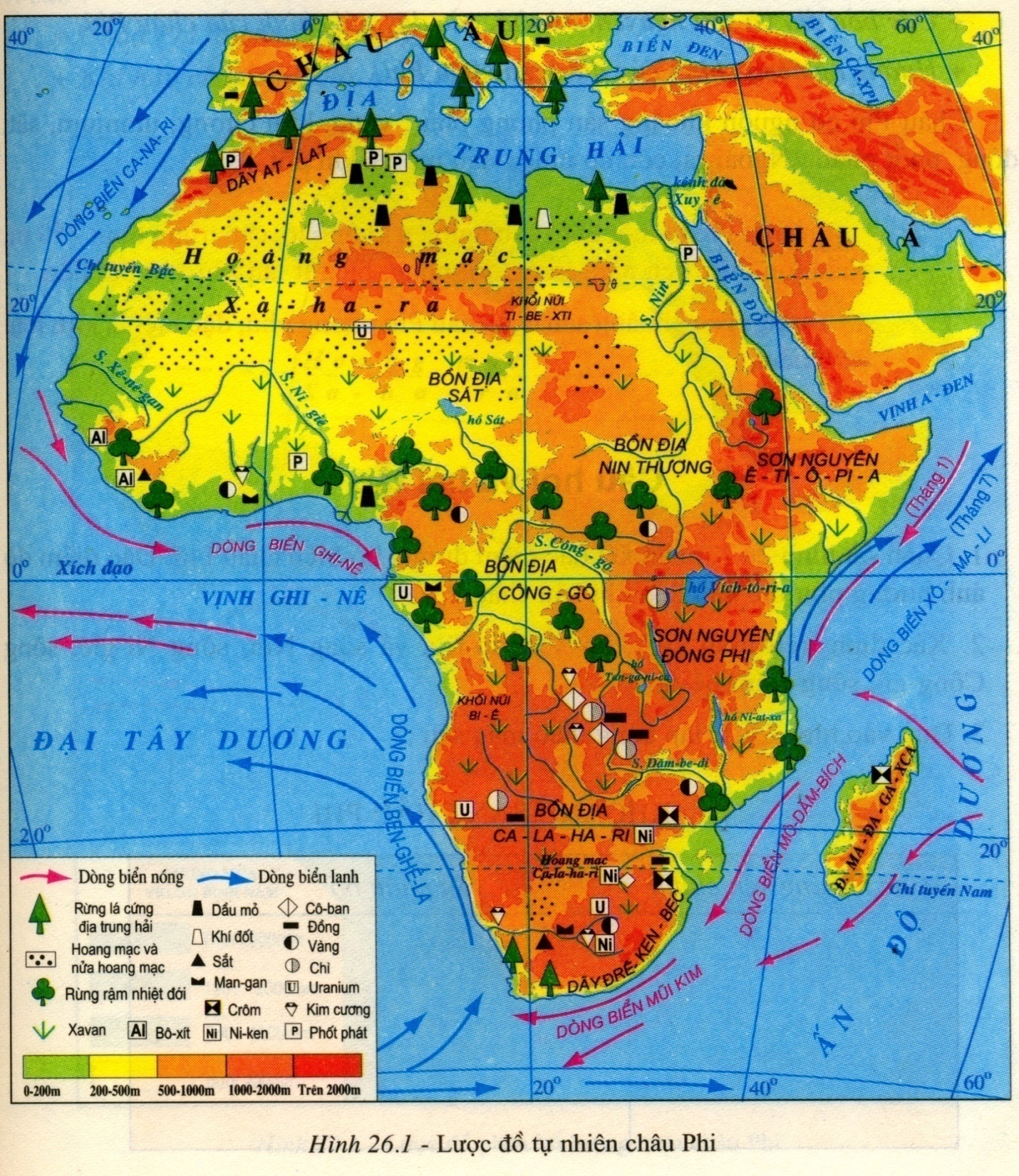 Quan sát hình 26.1, em hãy cho biết:
Nhận xét về sự phân bố của địa hình đồng bằng ở Châu Phi?
Đồng bằng ít, chủ yếu ở ven biển.
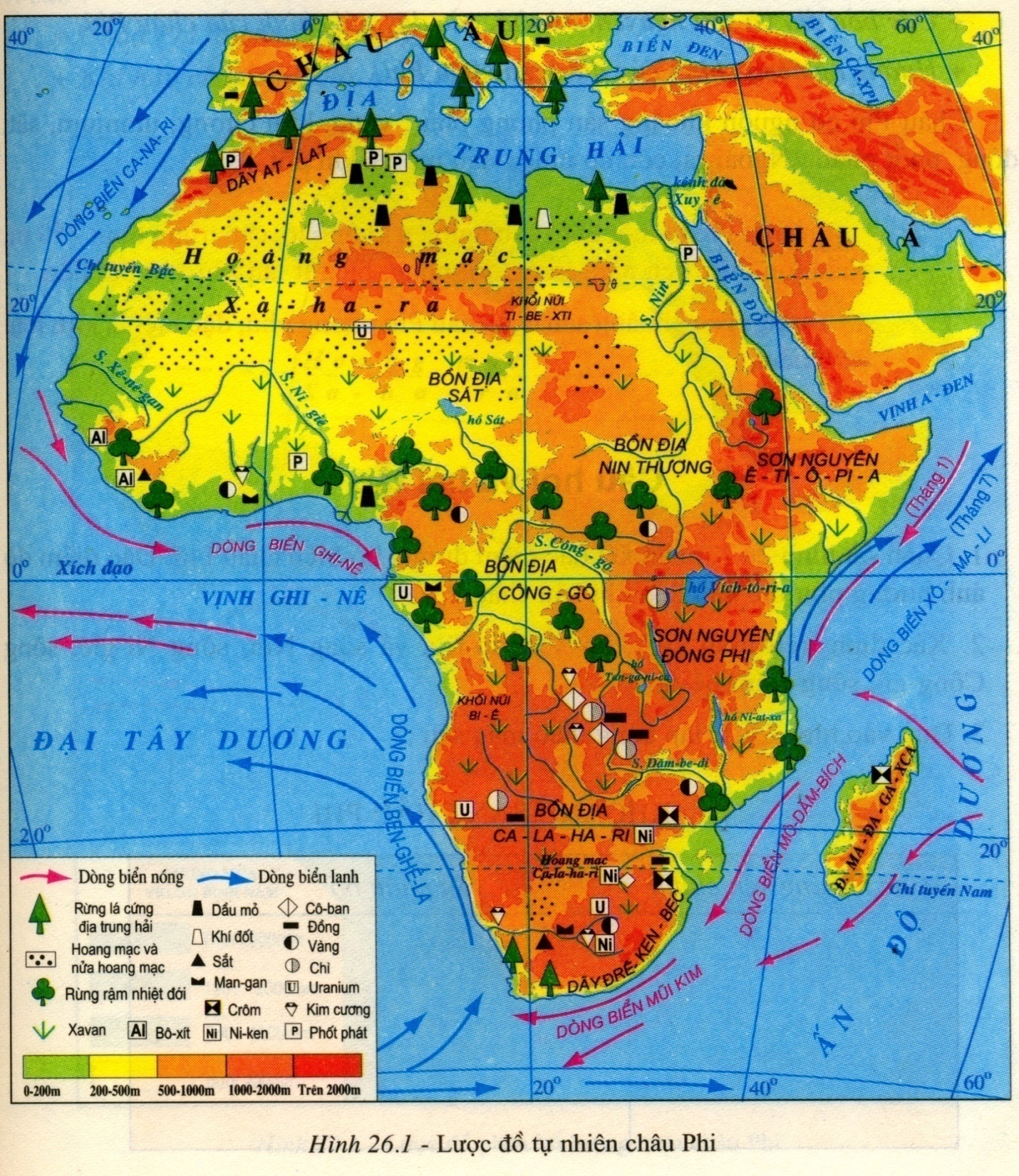 Quan sát hình 26.1, em hãy cho biết:
Các em hãy kể tên các bồn địa, sơn nguyên, các hồ, dãy núi chính của Châu Phi?
Các bồn địa: Sát, Nin Thượng, Công-gô, Ca-la-ha-ri.
- Các sơn nguyên: Ê-ti-ô-pi-a, Đông Phi.
- Các hồ: Vích-to-ri-a, Sát, Tan-ga-ni-a.
- Các dãy núi chính: At-lat, Đrê-ken-bec
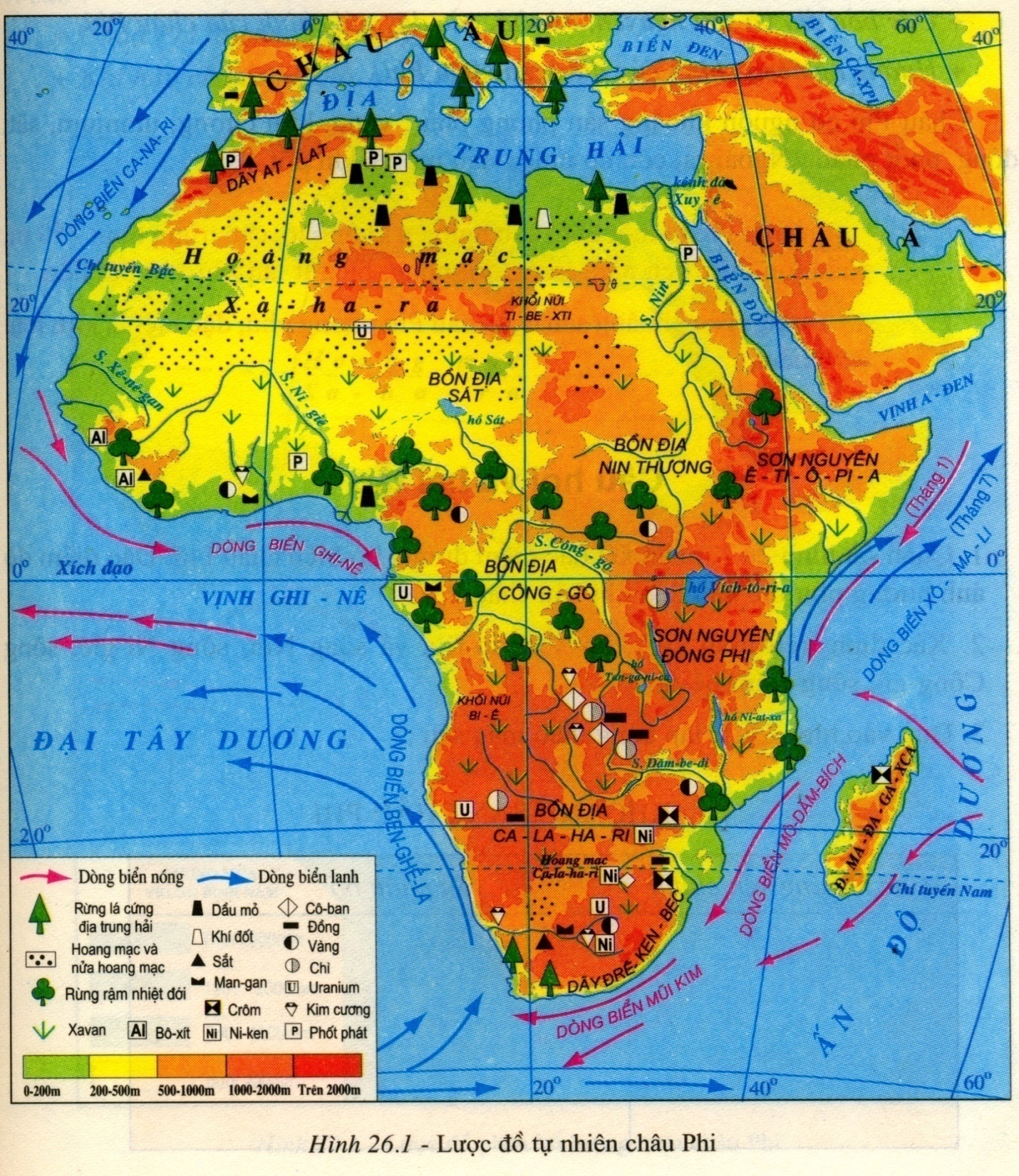 Quan sát hình 26.1, em hãy cho biết:
Hướng nghiêng chính của địa hình châu Phi?
- Hướng nghiêng chính của địa hình châu Phi: đông nam - tây bắc.
Các dạng địa hình ở châu Phi
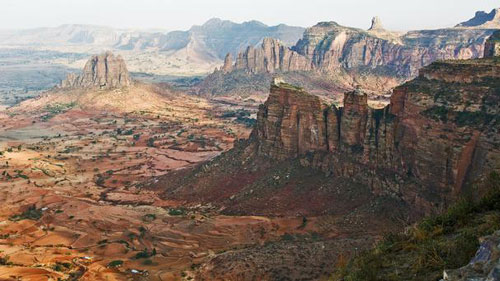 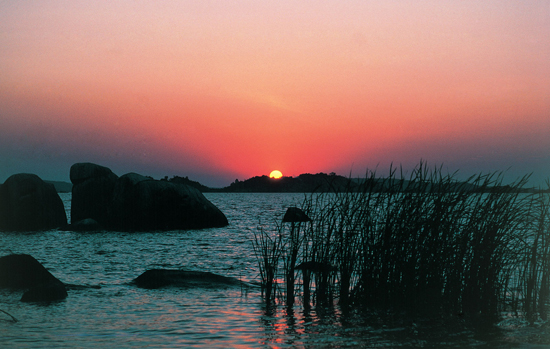 Hồ Vichtoria
Sơn nguyên Đông Phi
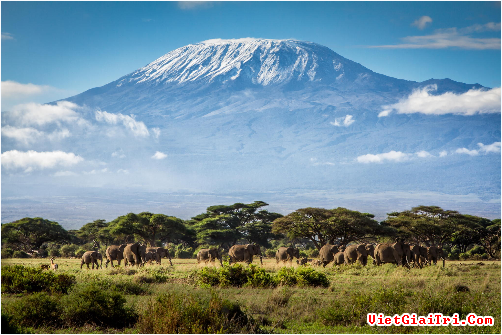 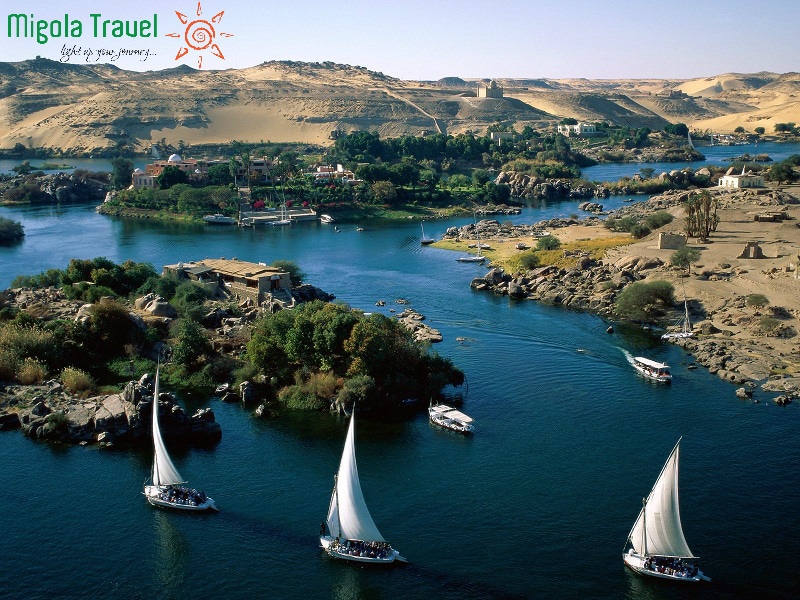 Bồn địa Sat
S¬n nguyªn ®«ng phi
Sông Nin
SÔNG NIN
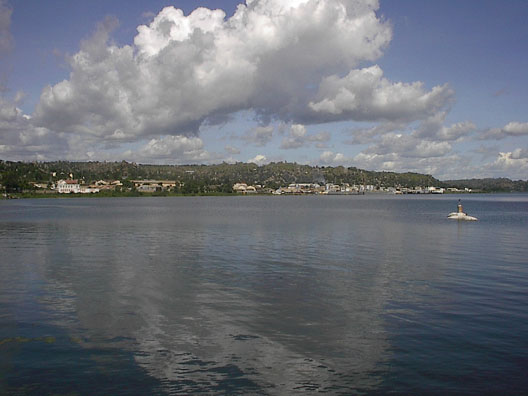 Dài 6.671 km, dài nhất thế giới.
Nền văn minh sông NIN.
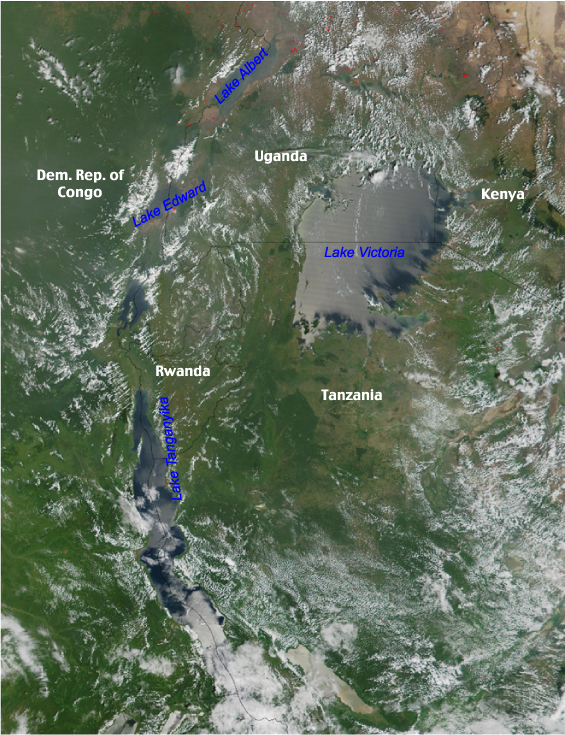 Hồ Victoria diện tích 68.000 kilômét vuông, sâu 80 mét, chu vi 3.440 kilômét.
d. Địa hình: 
- Địa hình Châu Phi chủ yếu  là sơn nguyên và bồn địa.
- Đồng bằng ít, tập trung ở ven biển.
- Hướng nghiêng chính của địa hình là  hướng đông nam - tây bắc.
e. Khoáng sản
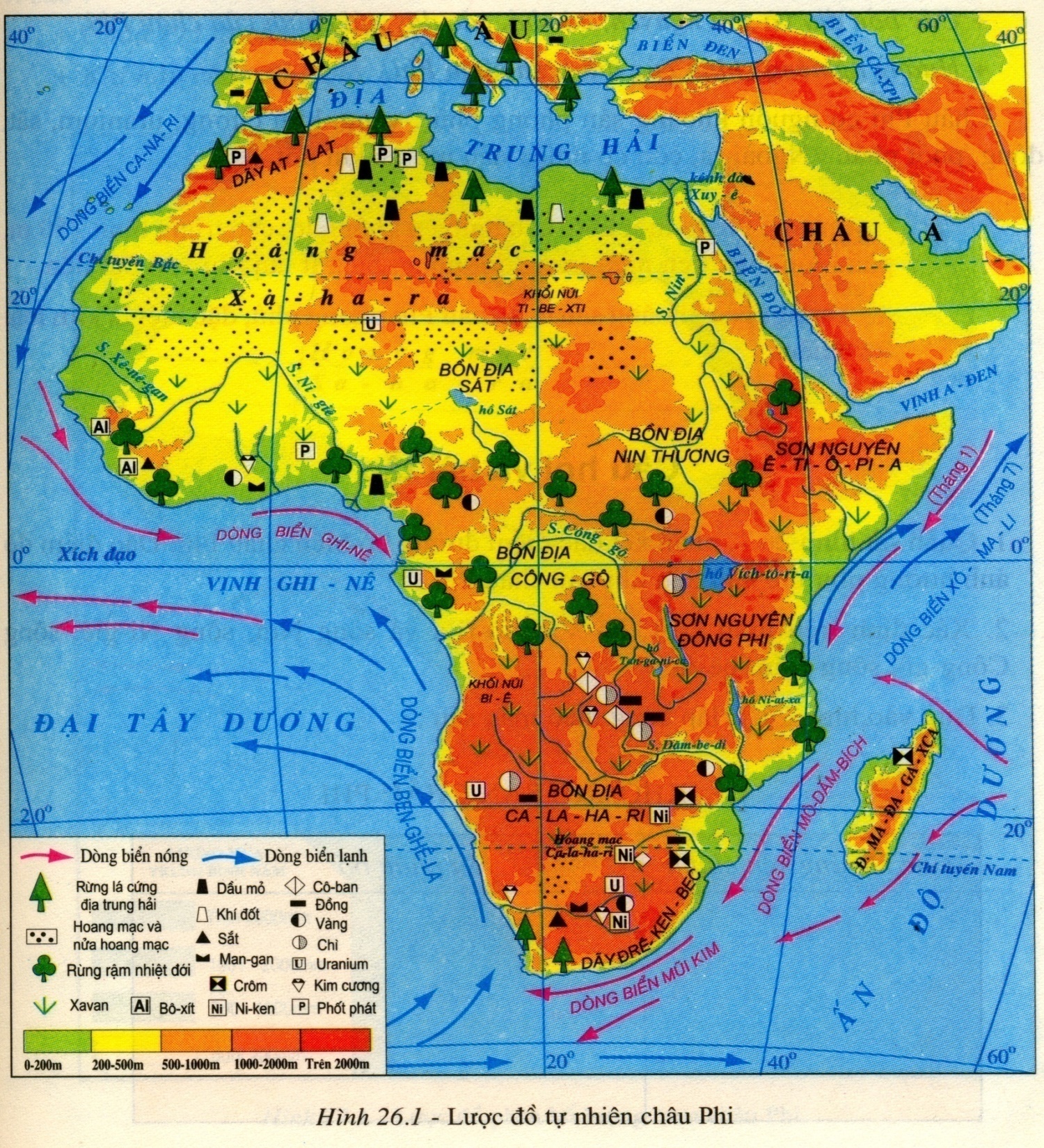 Quan sát hình 26.1, em hãy cho biết:
Các em hãy kể tên các khoáng sản ở Châu Phi?
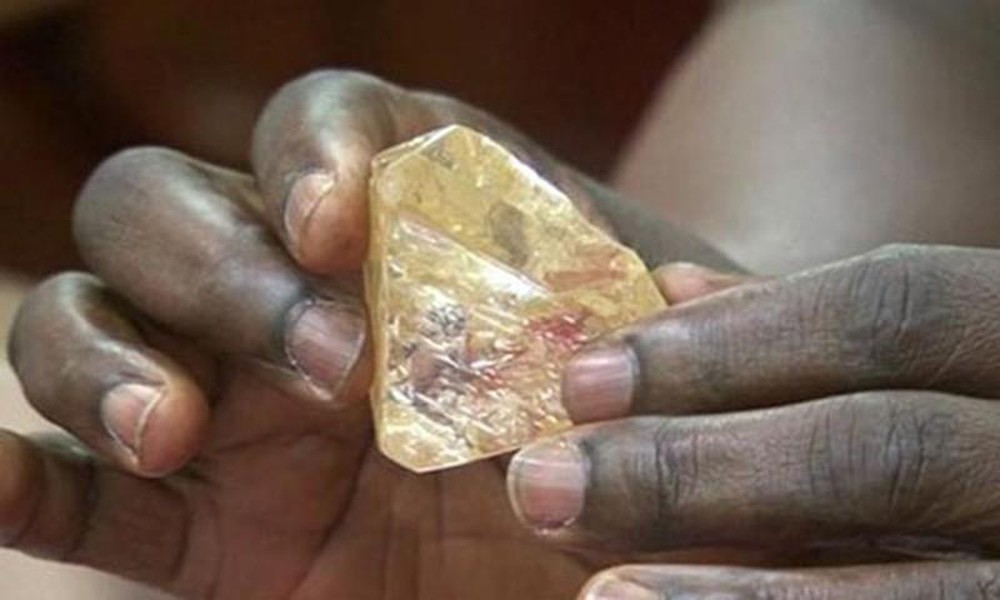 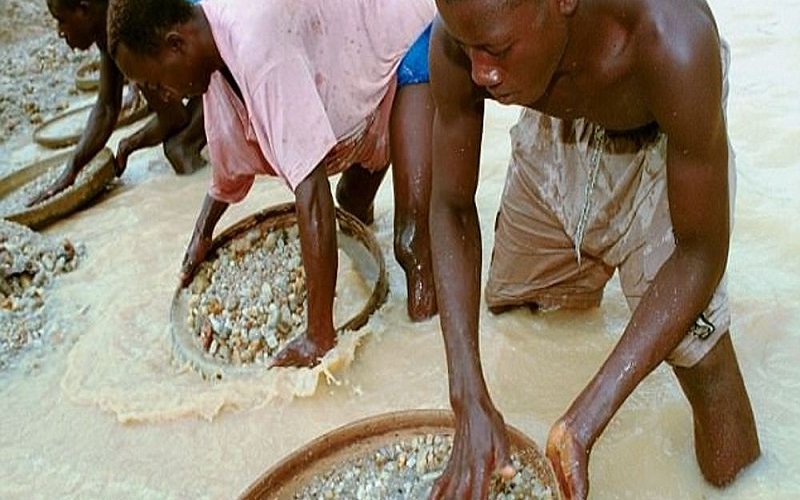 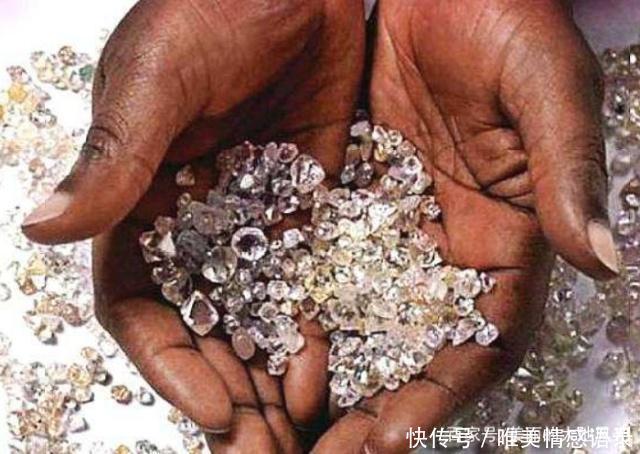 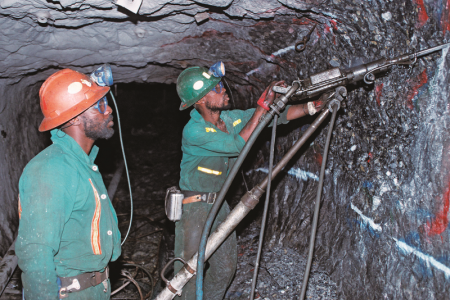 e. Khoáng sản 
- Châu Phi có tài nguyên khoáng sản rất phong phú  và có giá trị như: dầu mỏ, khí đốt, vàng, kim cương...
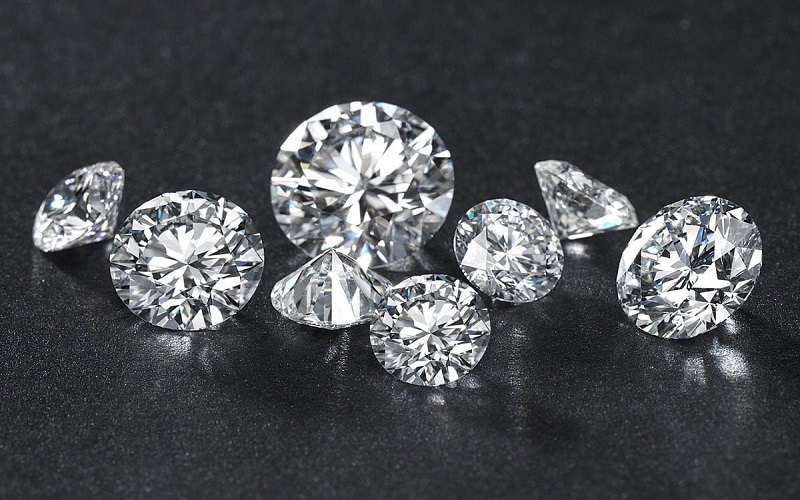 2. Khí hậu, các môi trường tự nhiên
a. Khí hậu 
- Châu Phi có khí hậu nóng
- Nhiệt độ TB năm trên 200C
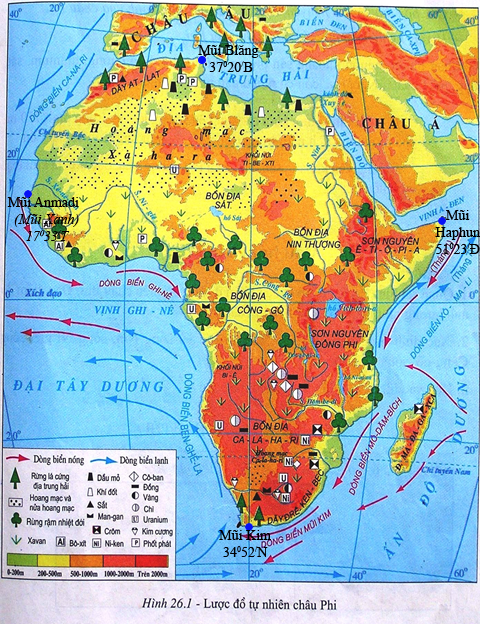 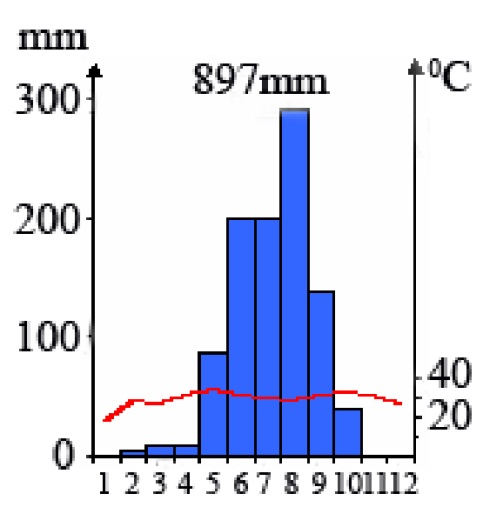 Trạm Ua-ga-đu-gu
Quan sát vị trí châu Phi trên H26.1 kết hợp kiến thức đã học, Em hãy nhận xét khí hậu của châu Phi?
2. Khí hậu, các môi trường tự nhiên
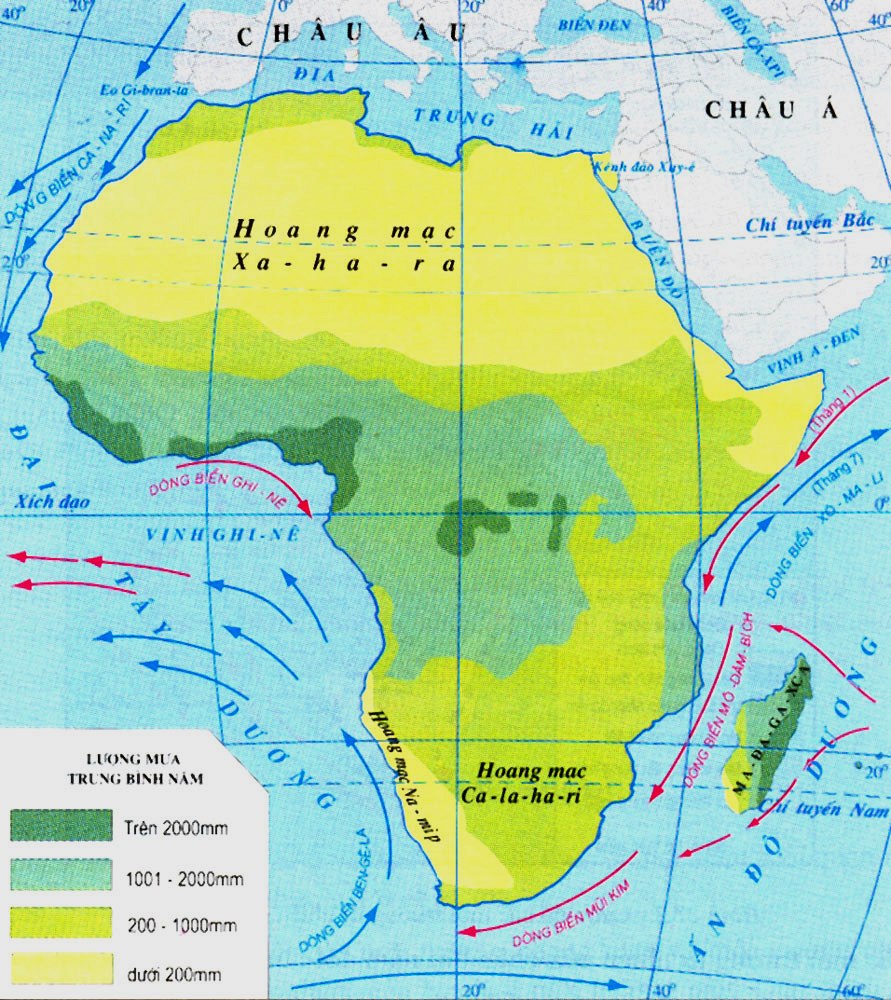 a. Khí hậu

- Châu Phi có khí hậu nóng
- Nhiệt độ TB năm trên 200C
- Lượng mưa ít, giảm dần về hai chí tuyến, hình thành những hoang mạc lớn.
H27.1 Lược đồ phân bố lượng mưa châu Phi
Quan sát Hình 27.1
Cho biết các dòng biển nóng, lạnh có ảnh hưởng tới lượng mưa các vùng ven biển châu Phi như thế nào?
Đọc Hình 27.1
Nhận xét sự phân bố lượng mưa ở châu Phi?
Tại sao lượng mưa ở châu Phi phân bố không đều?
2. Khí hậu, các môi trường tự nhiên
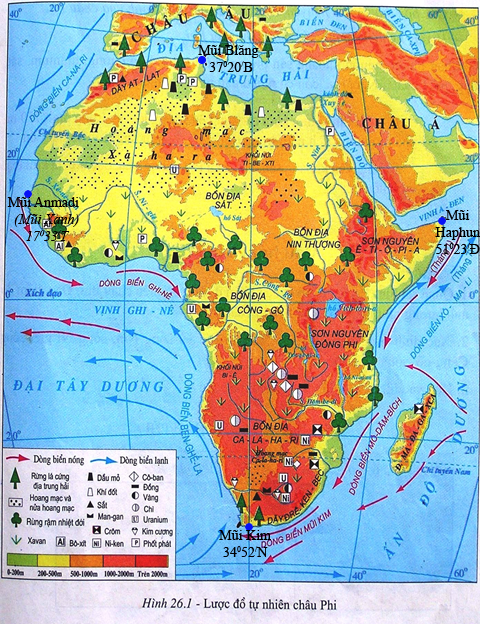 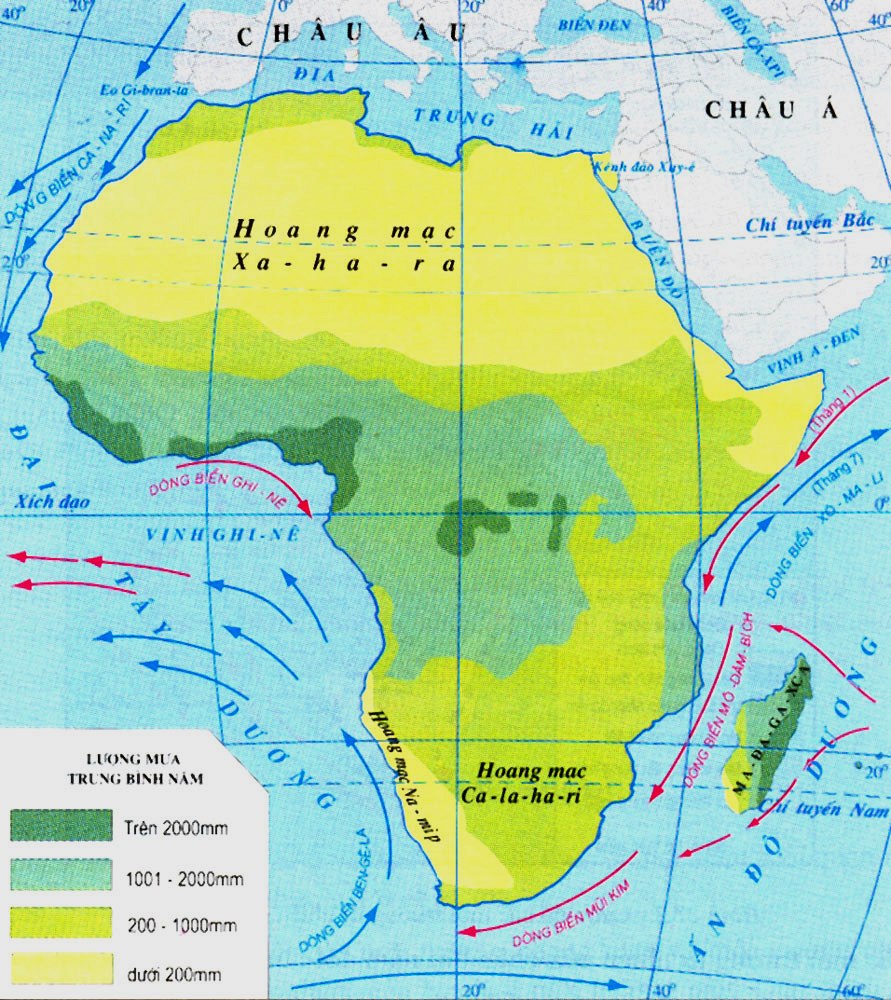 H26.1 Lược đồ tự nhiên châu Phi
Dựa vào kiến thức đã học, kết hợp quan sát H26.1 và 27.1 giải thích:
- Châu Phi là châu lục nóng?
- Khí hậu châu Phi khô, hình thành những hoang mạc lớn?
H27.1 Lược đồ phân bố lượng mưa châu Phi
2. Khí hậu, các môi trường tự nhiên
a. Khí hậu
- Châu Phi có khí hậu nóng
- Nhiệt độ TB năm trên 200C
- Lượng mưa ít, giảm dần về hai chí tuyến, hình thành những hoang mạc lớn.
b. Các đặc điểm khác của môi trường tự nhiên
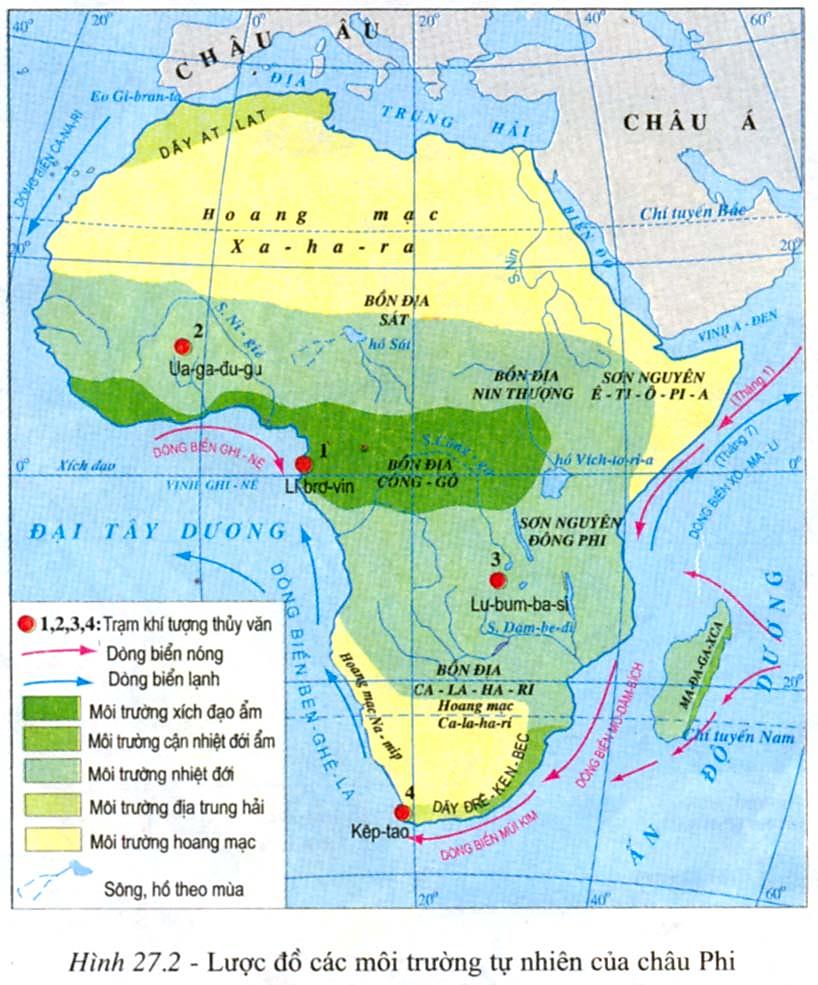 Đọc Hình 27.2
Cho biết châu Phi có các môi trường tự nhiên nào?
2. Khí hậu, các môi trường tự nhiên
a. Khí hậu
b. Các đặc điểm khác của môi trường tự nhiên 
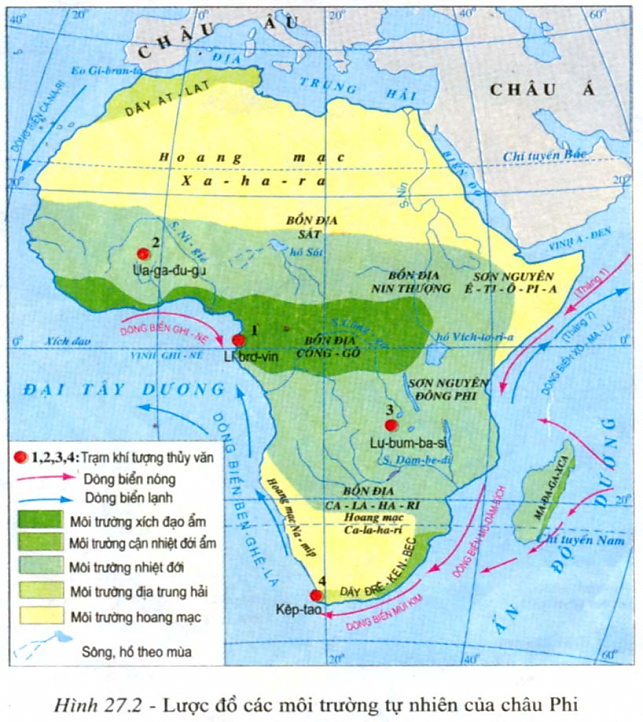 Duyên hải phía bắc vịnh Ghinê, bồn địa Công-gô
Trên 2000 mm
Rừng rậm xanh quanh năm, động thực vật phong phú
Giữa môi trường xích đạo ẩm và MT hoang mạc
Rừng thưa, xavan cây bụi, động vật ăn cỏ và ăn thịt
1000-2000
mm
Quan sát H27.2
Nhận xét sự phân bố của các môi trường tự nhiên ở châu Phi?
HM Xahara, Kalahari, Namip
<200 mm
Động, thực vật nghèo nàn
Giải thích tại sao các môi trường tự nhiên lại phân bố như vậy?
200-1000 mm
Cực Bắc và cực Nam châu Phi
Rừng cây bụi lá cứng
Em hãy đọc H27.3 và H27.4
So sánh sự giống và khác nhau giữa chúng?
- Các môi trường tự nhiên nằm đối xứng qua xích đạo
2. Khí hậu, các môi trường tự nhiên
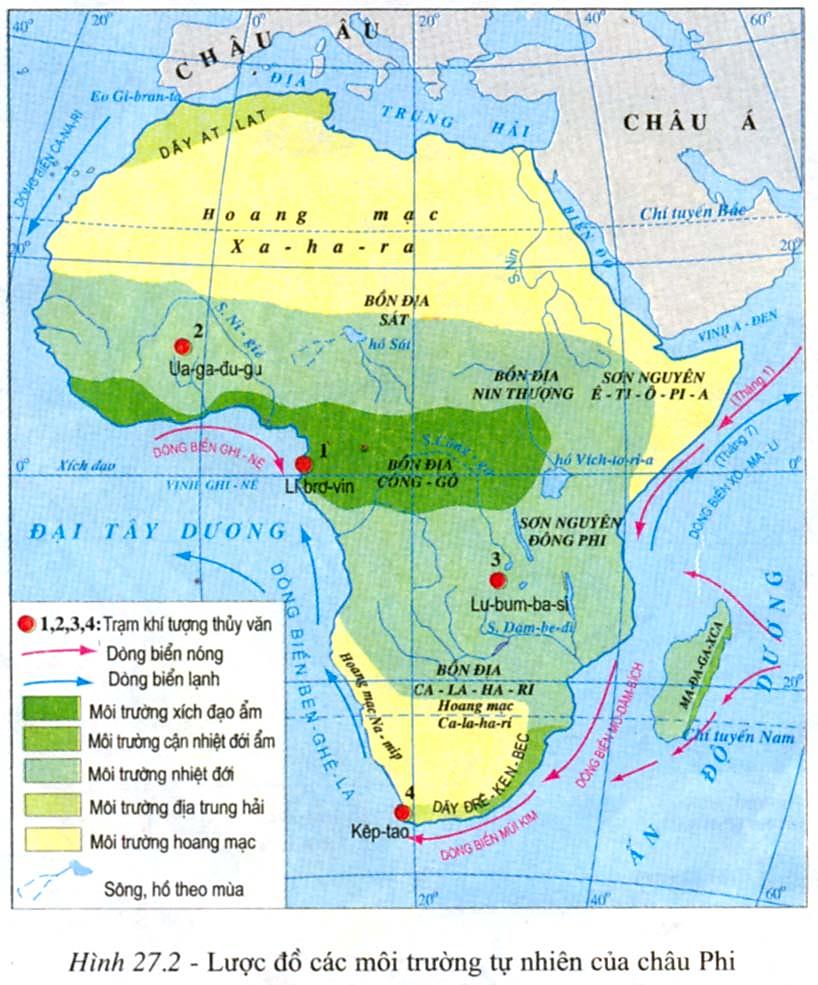 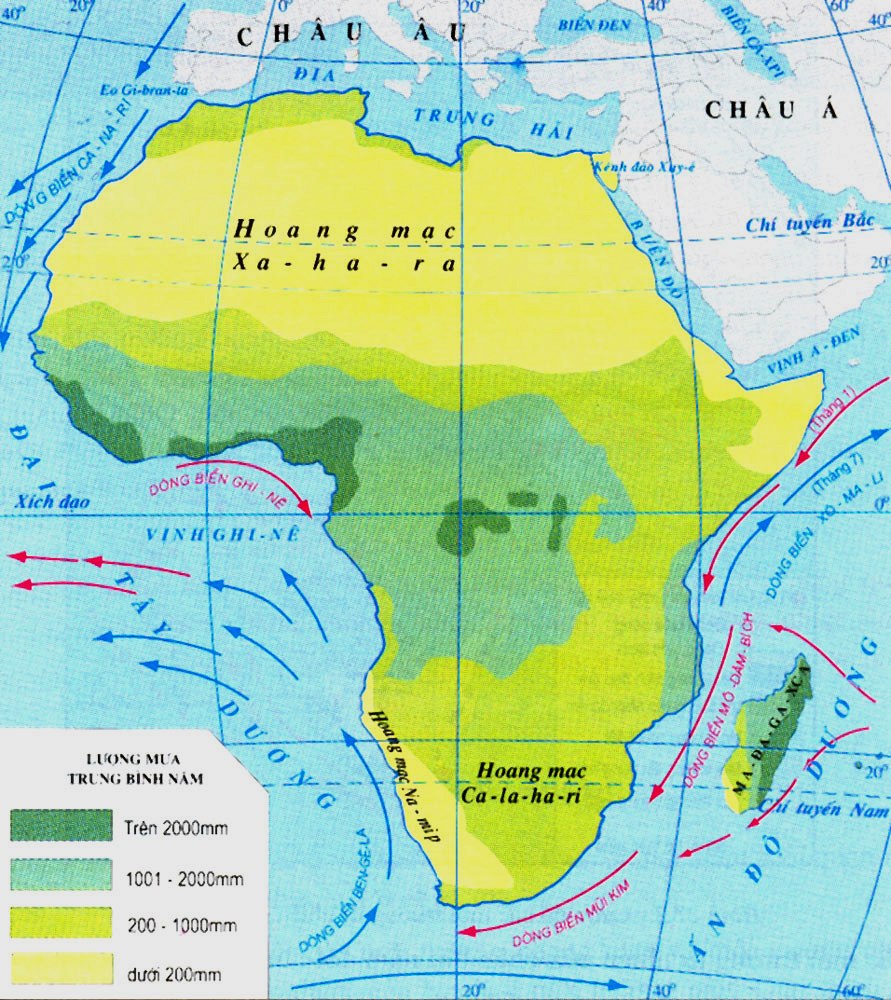 H27.1 Lược đồ phân bố lượng mưa châu Phi
Quan sát Hình 27.1, 27.2 và kiến thức đã học
Nêu mối quan hệ giữa lượng mưa và lớp phủ thực vật ở châu Phi?
2. Khí hậu, các môi trường tự nhiên
Các bức ảnh sau thuộc môi trường địa lí nào?
Chúng hình thành trong điều kiện tự nhiên như thế nào?
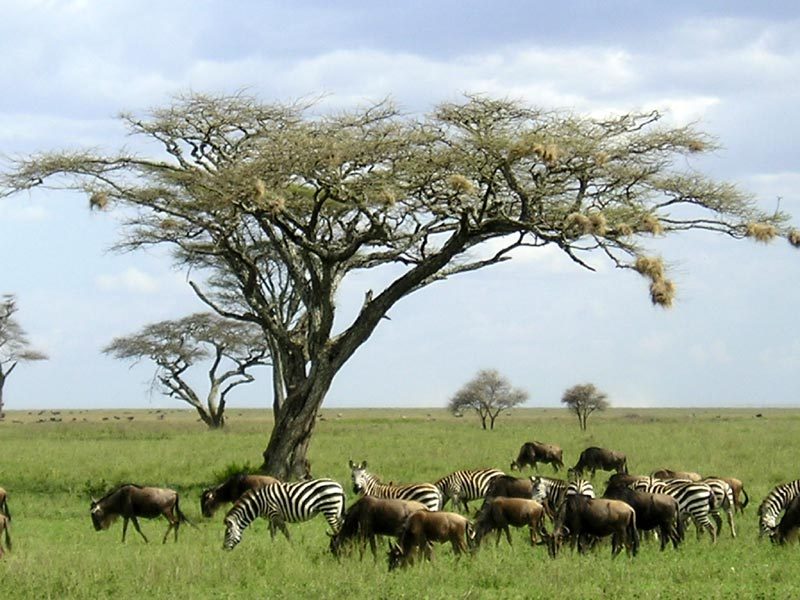 A
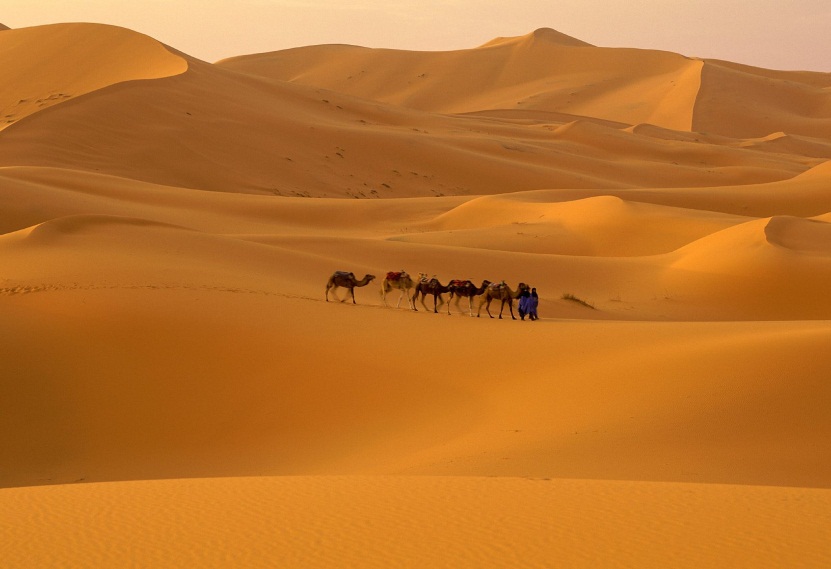 B
C
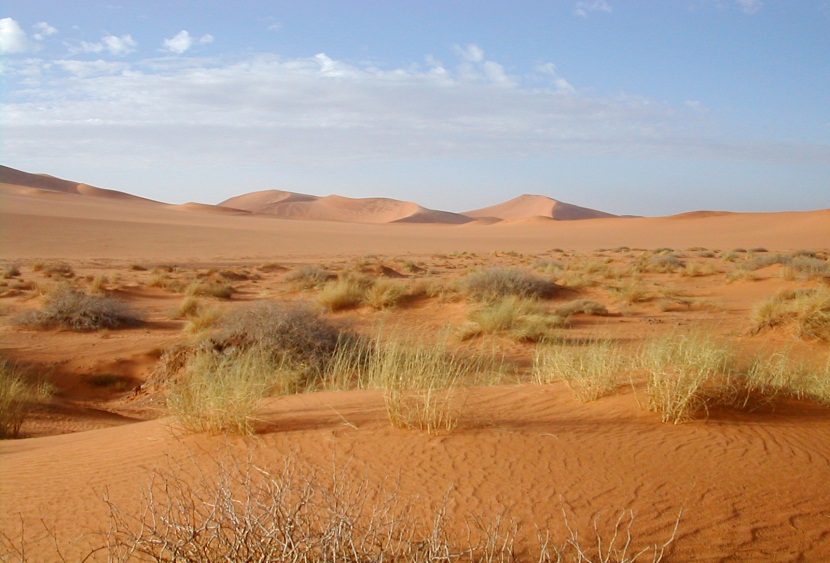 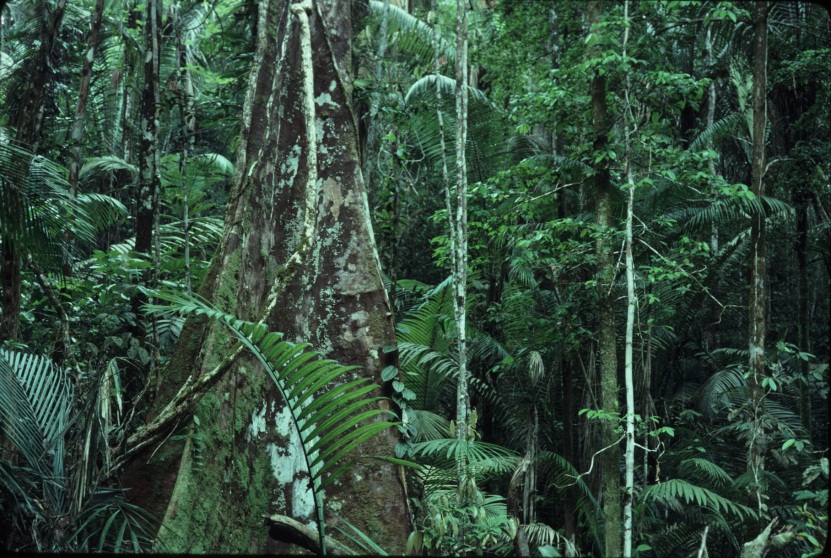 D
D
PHẦN III: THỰC HÀNH
Phân tích lược đồ phân bố các môi trường tự nhiên, biểu đồ nhiệt độ và lượng mưa ở Châu Phi
1. Trình bày và giải thích sự phân bố các môi trường tự nhiên:
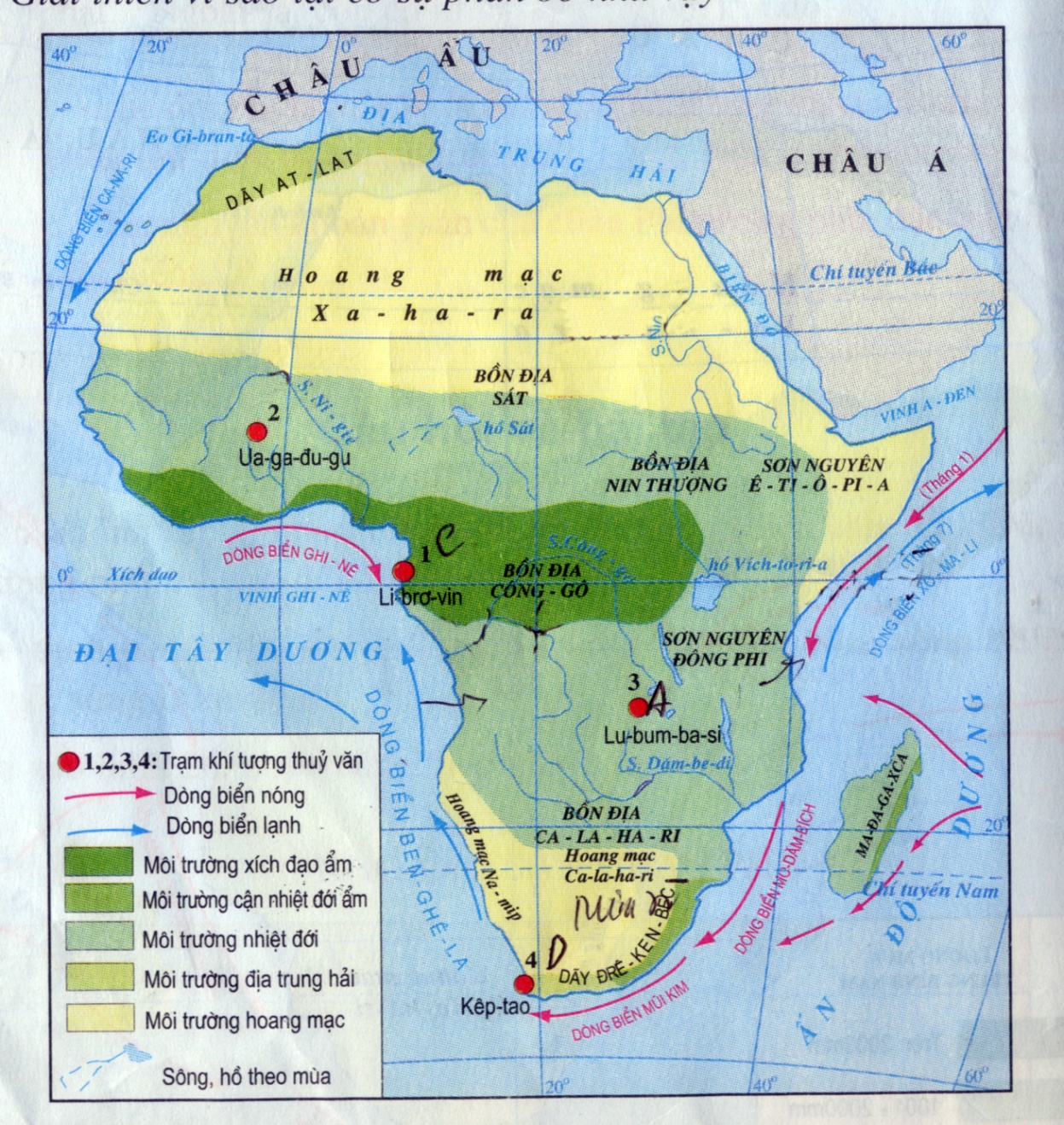 Gồm: + Môi trường xích đạo ẩm
            + 2 môi trường nhiệt đới
            + 2 môi trường hoang mạc
            + 2 môi trường ĐTHải
Dựa vào lược đồ đọc tên các môi trường ở châu phi?
So sánh diện tích của các môi trường ở châu phi?
Hình 27.2: L­îc ®å c¸c m«i tr­êng tù nhiªn Ch©u Phi
PHẦN III: THỰC HÀNH
Phân tích lược đồ phân bố các môi trường tự nhiên, biểu đồ nhiệt độ và lượng mưa ở Châu Phi
1. Trình bày và giải thích sự phân bố các môi trường tự nhiên: 
Chiếm diện tích lớn nhất là môi trường nhiệt đới, nhỏ nhất là môi trường cận nhiệt đới ẩm .
PHẦN III: THỰC HÀNH
1. Trình bày và giải thích sự phân bố các môi trường tự nhiên:
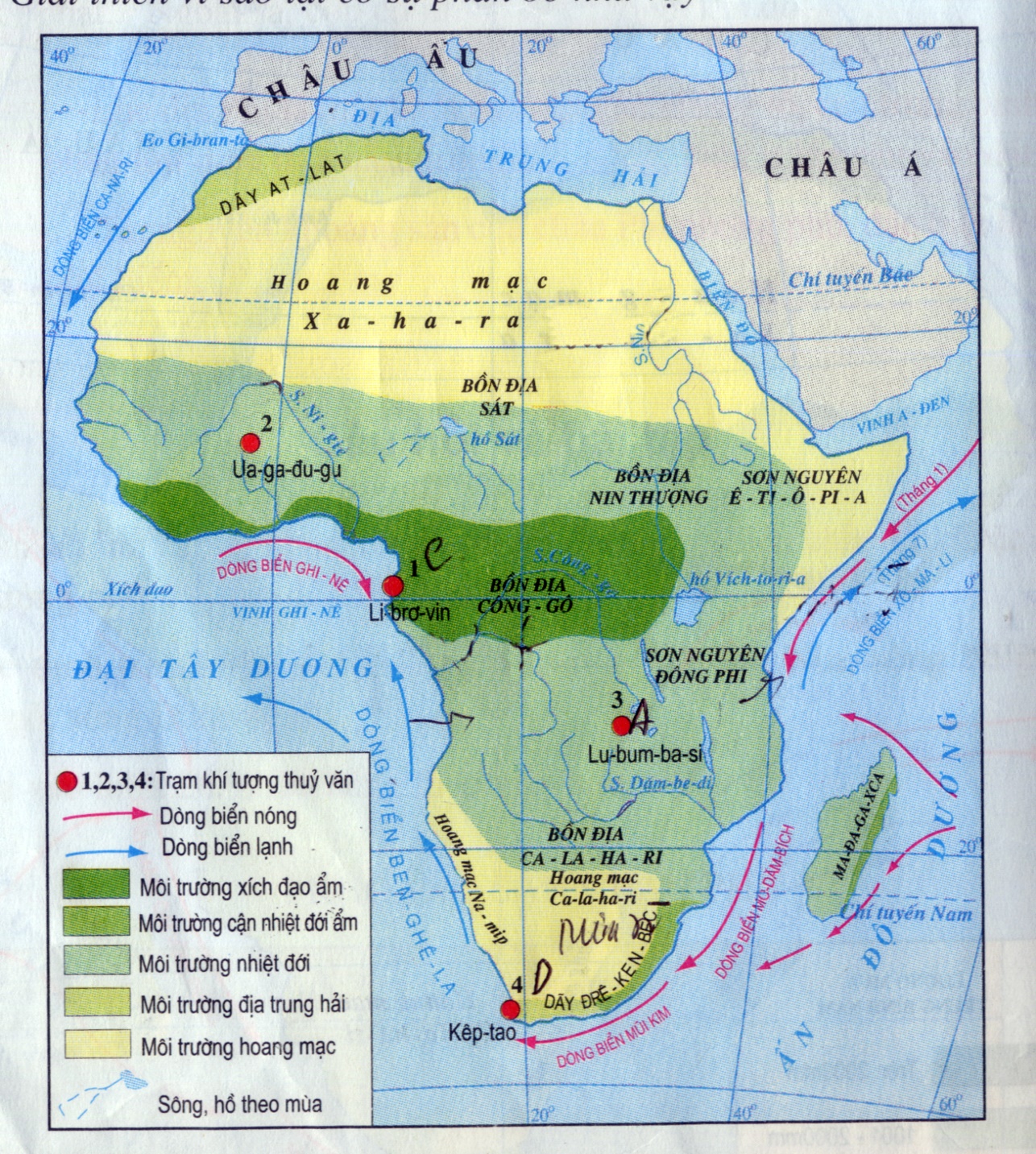 Các môi trường tự nhiên phân bố đối xứng qua đường xích đạo
 Châu phi nằm trải ra 2 bên nửa cầu, cân xứng so với đường xích đạo.
- Vì khí hậu nóng, ít mưa. Chịu ảnh hưởng của các dòng biển lạnh đi sát ven bờ.
Giải thích vì sao các hoang mạc ở châu Phi lại ăn sát bờ biển?
Nhận xét sự phân bố các môi trường?
Hình 27.2: Lược đồ các môi trường tự nhiên Châu Phi
PHẦN III: THỰC HÀNH
Phân tích lược đồ phân bố các môi trường tự nhiên, biểu đồ nhiệt độ và lượng mưa ở Châu Phi
1. Trình bày và giải thích sự phân bố các môi trường tự nhiên: 
- Chiếm diện tích lớn nhất là MT nhiệt đới, nhỏ nhất là môi trường cận nhiệt đới ẩm.
- Vì khí hậu nóng, ít mưa. Chịu ảnh hưởng của các dòng biển lạnh đi sát ven bờ.
2. Phân tích biểu đồ nhiệt độ và lượng mưa :
Quan sát các biểu đồ A,B,C,D :
1/.Phân tích lượng mưa : Mưa nhiều vào tháng nào ?
2/.Phân tích nhiệt độ : 
      _ Nhiệt độ tháng cao nhất
      _ Nhiệt độ tháng thấp nhất
3- Kết luận kiểu khí hậu , môi trường ? 
Vị trí, đặc điểm khí hậu đó ?
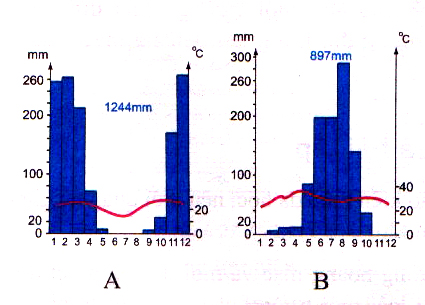 BIỂU ĐỒ NHIỆT ĐỘ LƯỢNG MƯA
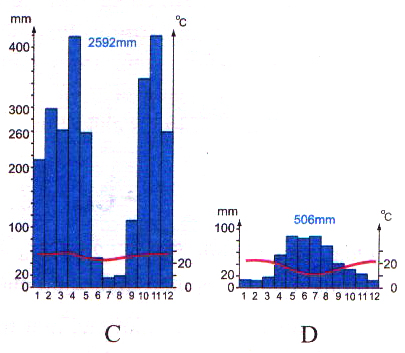 - Phân tích lượng mưa :Trung bình  mùa mưa vào tháng nào ?
- Phân tích nhiệt độ : 
    + Nhiệt độ tháng cao nhất
    + Nhiệt độ tháng thấp nhất
- Kết luận kiểu khí hậu , môi trường ? 
Vị trí, đặc điểm khí hậu đó ?
NHIỆT ĐỘ VÀ LƯỢNG MƯA CÁC BIỂU ĐỒ
NHIỆT ĐỘ VÀ LƯỢNG MƯA CÁC BIỂU ĐỒ
Cao nhất T3,T11: 250C
 Thấp nhất T7: 180C
 Biên độ: 70C
Mưa TB: 
1244 mm
Mùa mưa:
 T11 T3
- Nóng, mưa theo mùa
- Đồng cỏ, xa van
- Nhiệt đới
NCN
Mưa TB: 
897 mm
Mùa mưa:
 T6 T9
Cao nhất T5: 350C
 Thấp nhất T1: 200C
 Biên độ: 150C
- Nóng, mưa theo mùa
- Đồng cỏ, xa van
- Nhiệt đới
NCB
Cao nhất T4: 280C
 Thấp nhất T7: 200C
 Biên độ: 80C
Mưa TB: 
2592 mm
Mùa mưa:
 T9 T5
- Nắng nóng, mưa nhiều
-Rừng rậm xanh quanh năm
- Xích đạo ẩm
NCN
Mưa TB: 
506 mm
Mùa mưa:
 T4 T8
-Mùa hè nóng, khô
- Mùa đông ấm áp, có mưa
Cao nhất T2: 220C
 Thấp nhất T7: 100C
 Biên độ: 120C
-Lá cứng, cây bụi gai
- Địa TrungHải
NCN
Phần III: THỰC HÀNH
Phân tích lược đồ phân bố các môi trường tự nhiên, biểu đồ nhiệt độ và lượng mưa ở Châu Phi
1. Trình bày và giải thích sự phân bố các môi trường tự nhiên:
- Chiếm diện tích lớn nhất là MT nhiệt đới, nhỏ nhất là môi trường cận nhiệt đới ẩm.
- Vì khí hậu nóng, ít mưa. Chịu ảnh hưởng của các dòng biển lạnh đi sát ven bờ.
2. Phân tích biểu đồ nhiệt độ và lượng mưa: 
Biểu đồ A: Nóng, mưa theo mùa Môi trường nhiệt đới
 Biểu đồ B: Nóng, mưa theo mùa Môi trường nhiệt đới
 Biểu đồ C: Nắng, nóng, mưa nhiều Xích đạo ẩm
 Biểu đồ C: + Mùa hè nóng, khô
                      + Mùa đông ấm áp, có mưa
                   Môi trường Địa trung Hải.
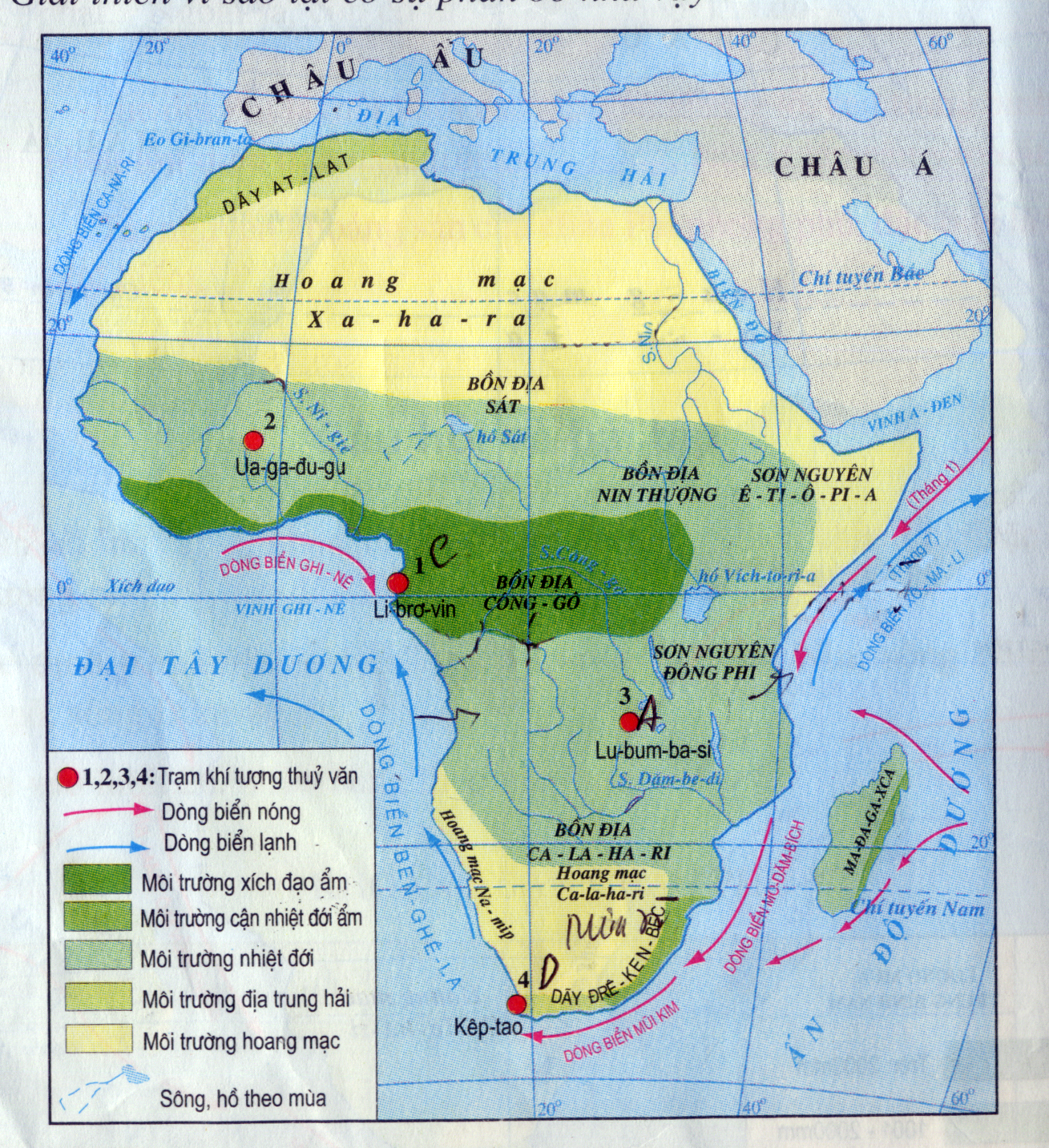 
+ Môi trường XĐ ẩm ( C)
+ Môi trường Nhiệt đới (B)
+ Môi trường Nhiệt đới (A)
B
+ Môi trường ĐTHải (D)
C
A
D
L­îc ®å c¸c m«i tr­êng tù nhiªn Ch©u Phi
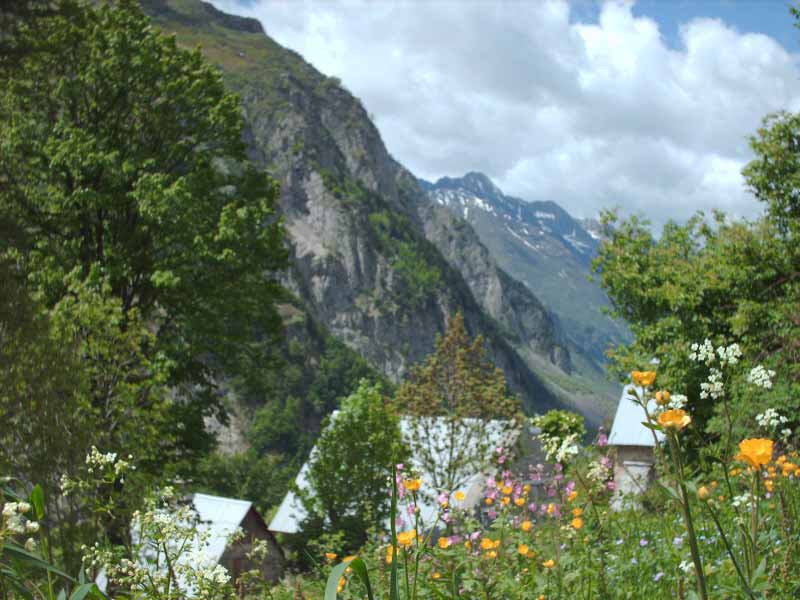 BUỔI HỌC ĐÃ KẾT THÚC 
CHÚC CÁC EM HỌC TẬP THÀNH CÔNG